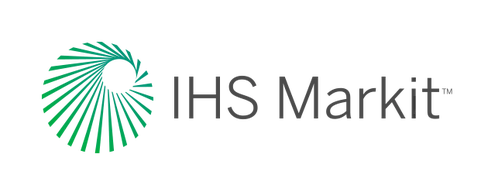 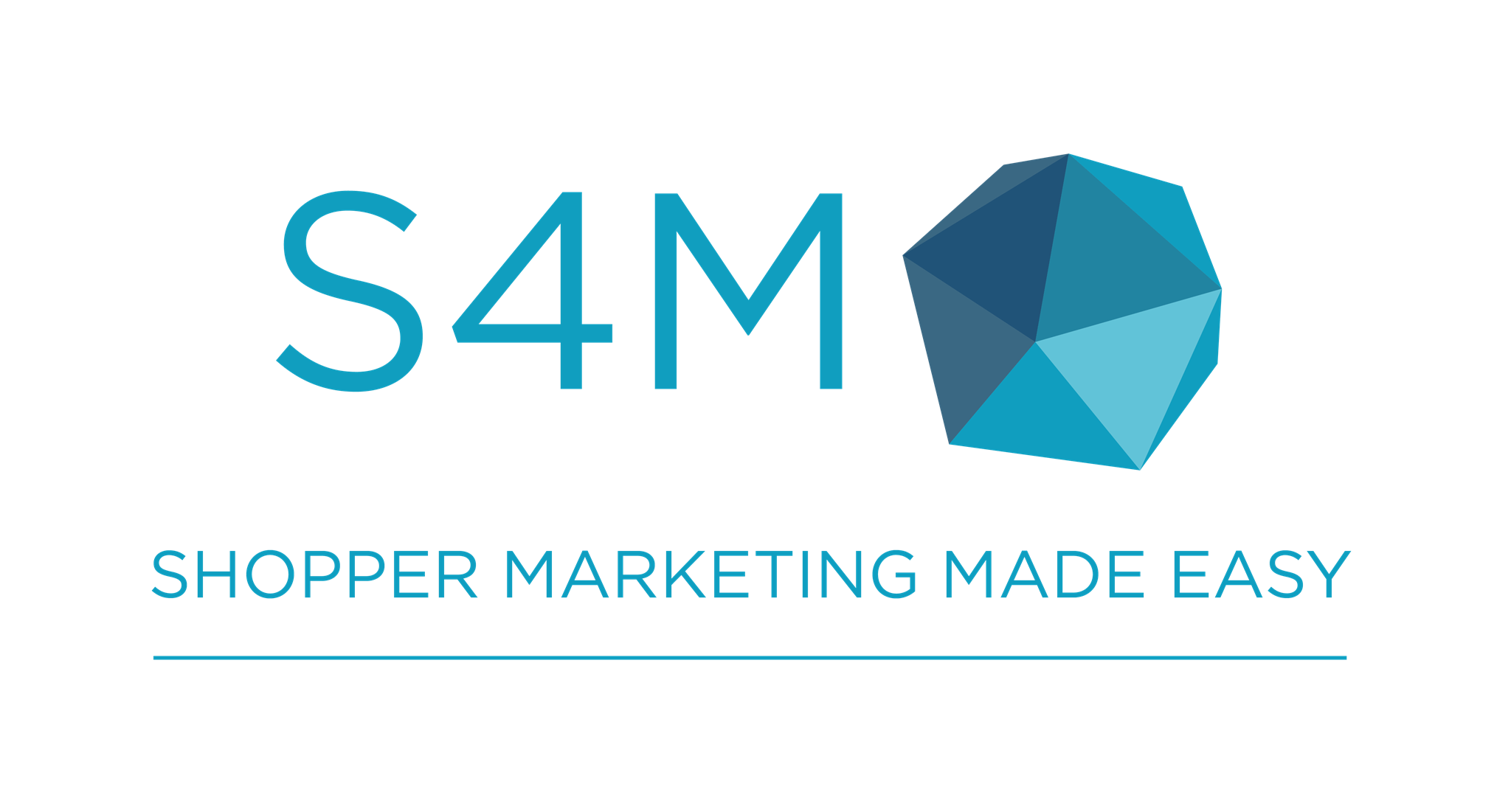 State of Drive-to-Store Advertising 2019
Introduction
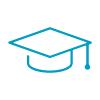 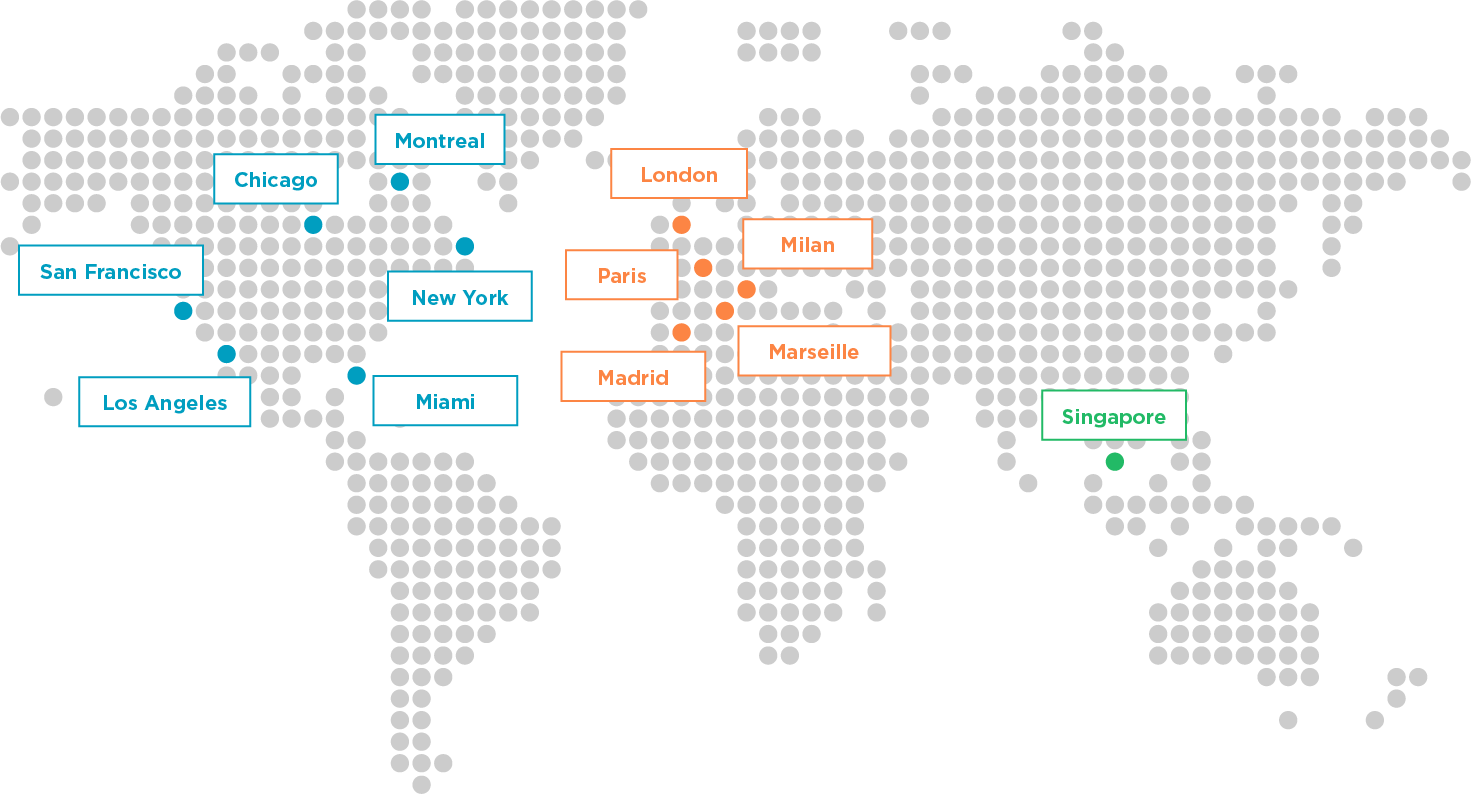 200 experts de la
publicité digitale
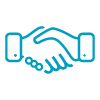 +1000 clients satisfaits
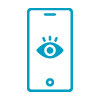 +10,000 campagnes
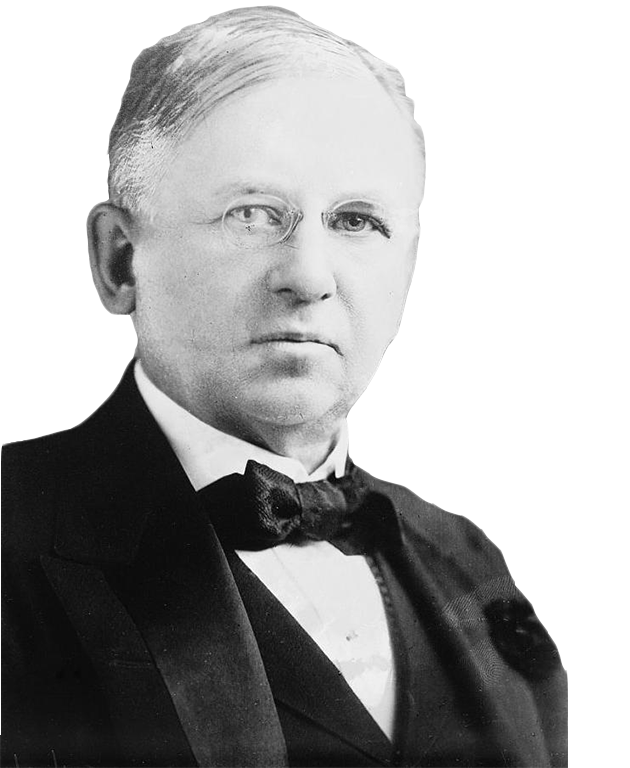 « La moitié de mes investissements
publicitaires est gaspillée. 
Le problème, c’est que j’ignore quelle moitié.»
John Wanamaker,
1838 - 1922 
Pionnier du marketing
Introduction
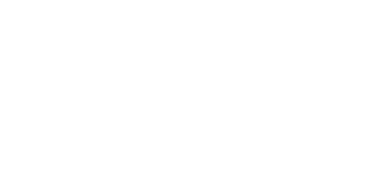 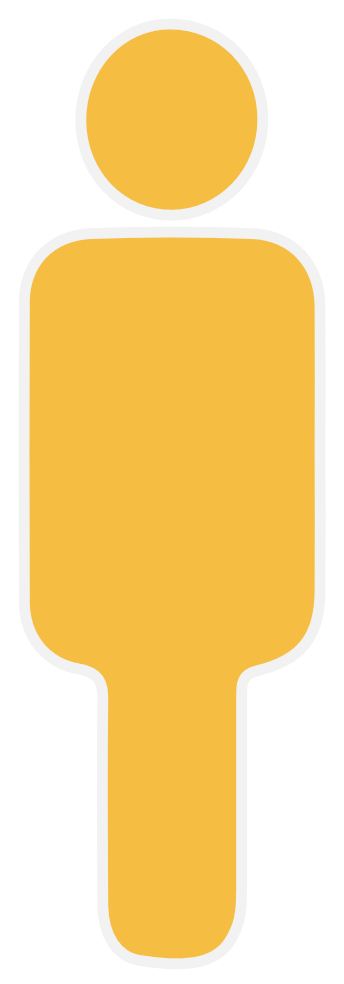 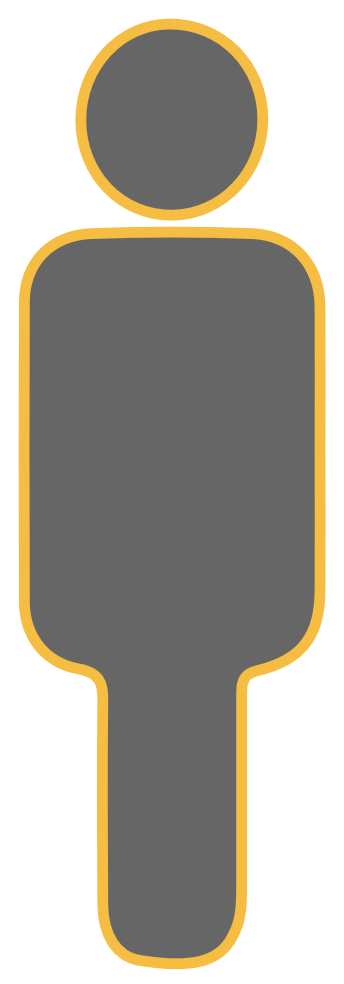 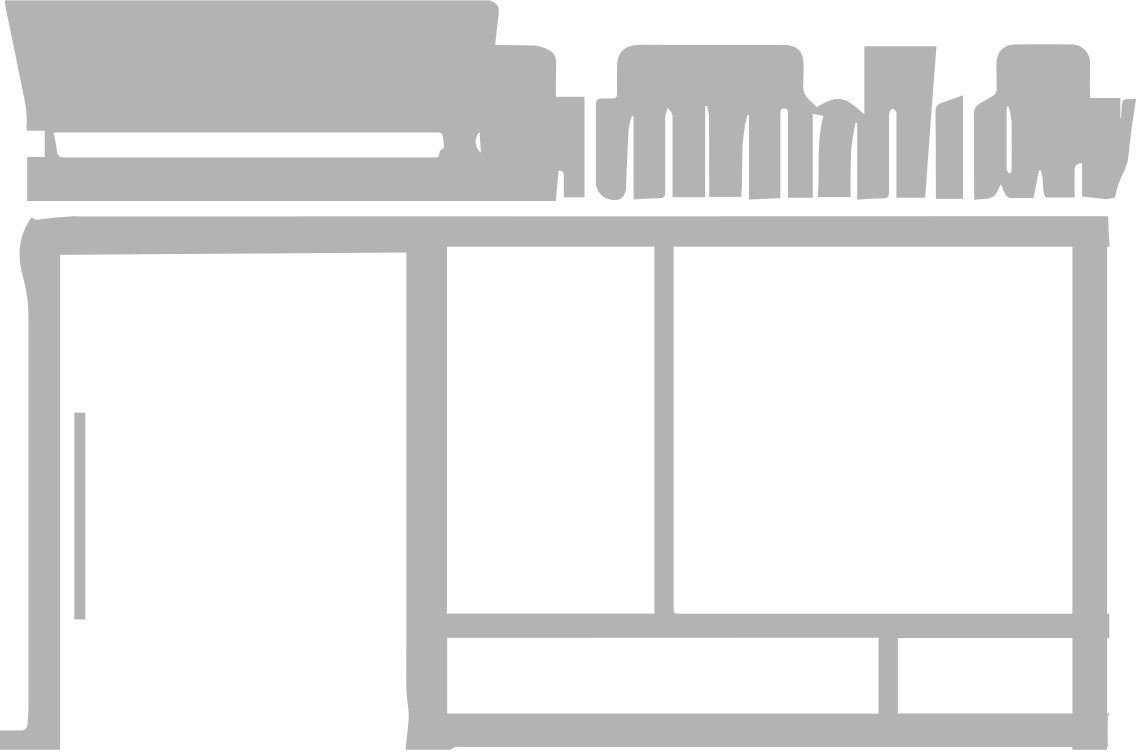 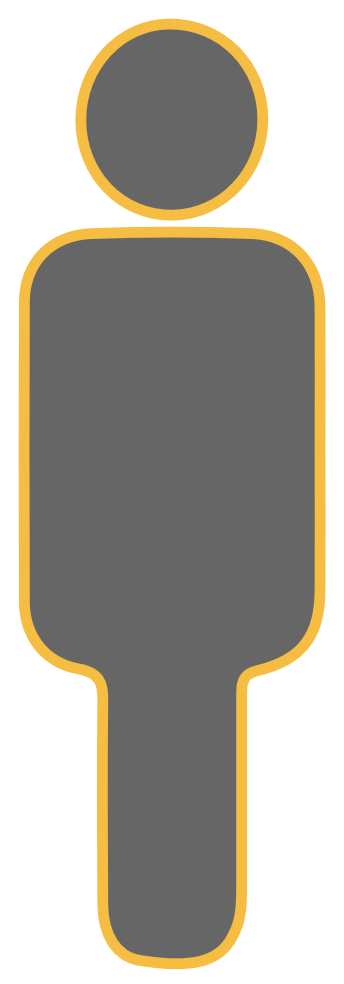 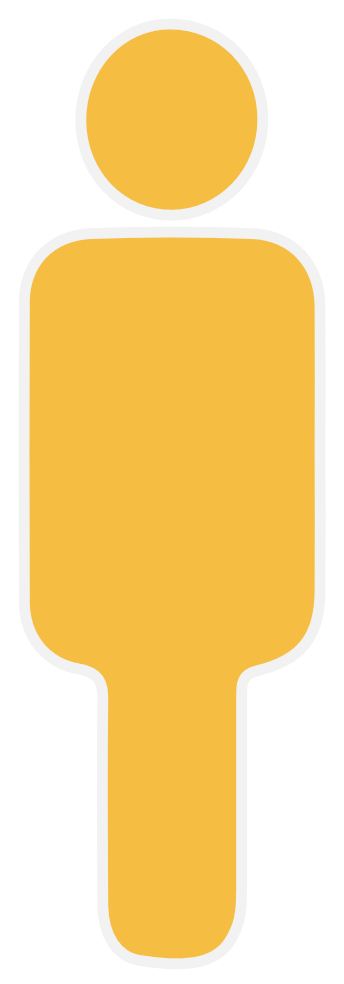 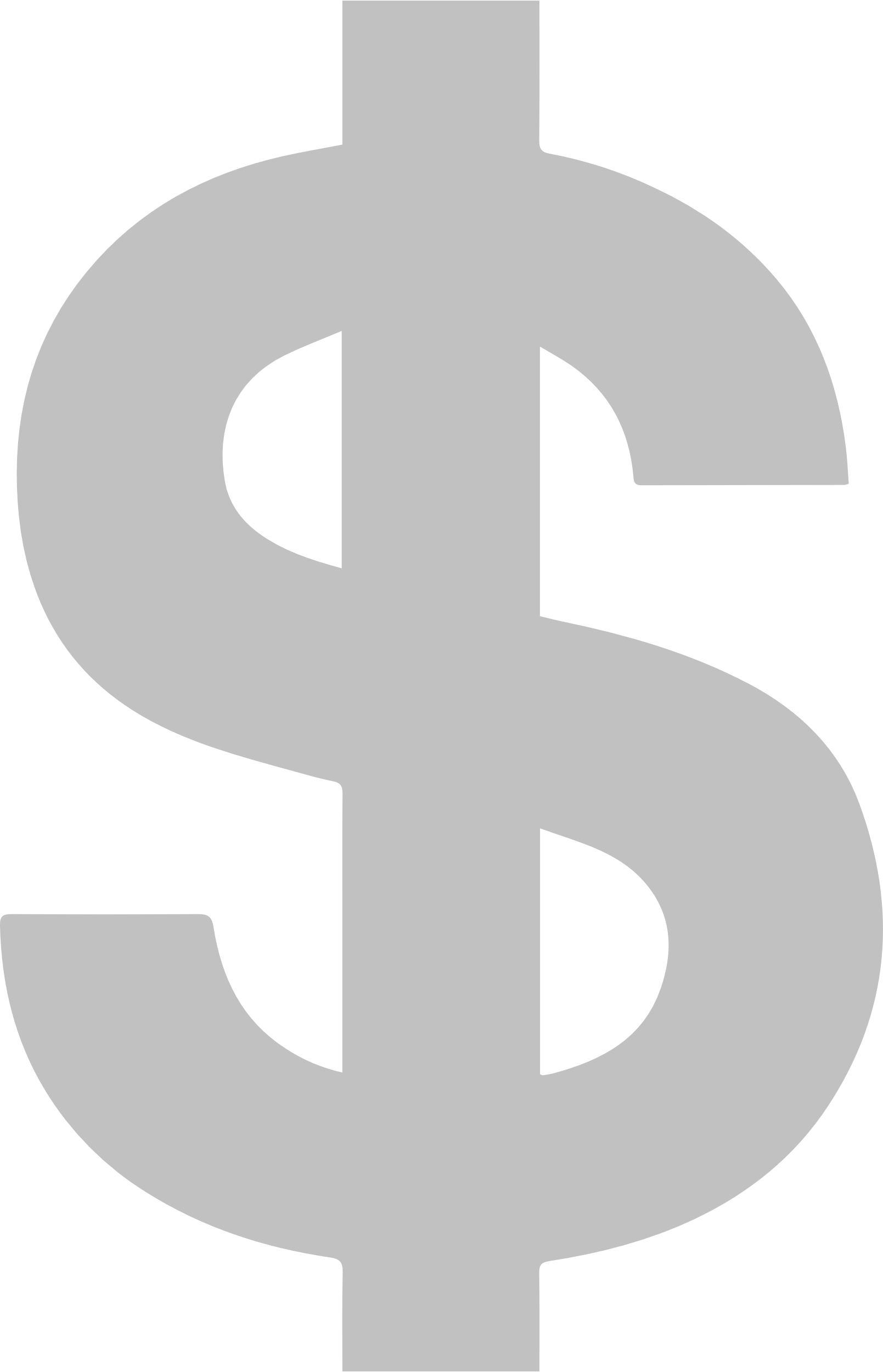 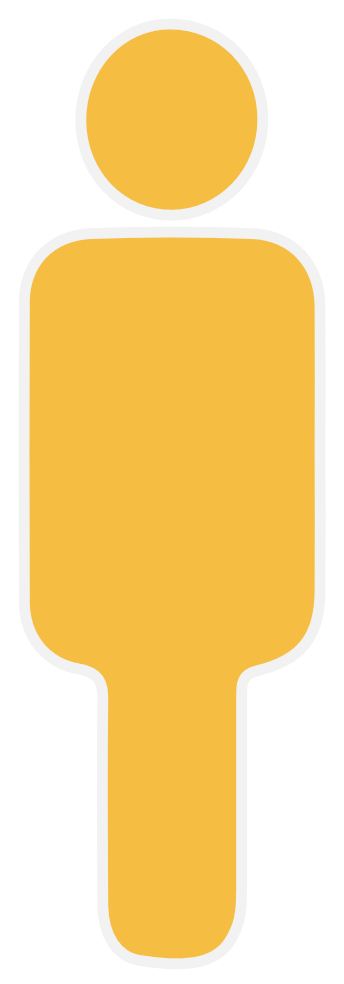 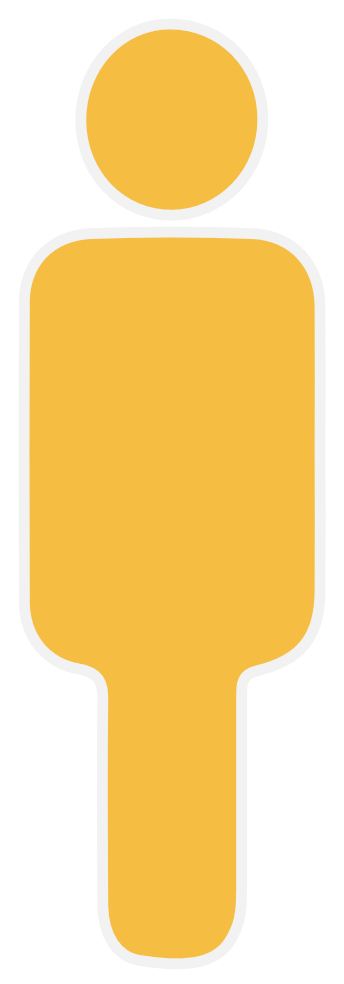 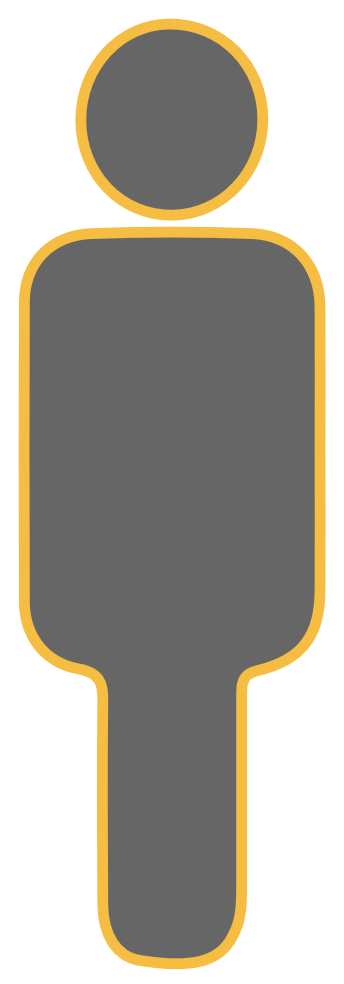 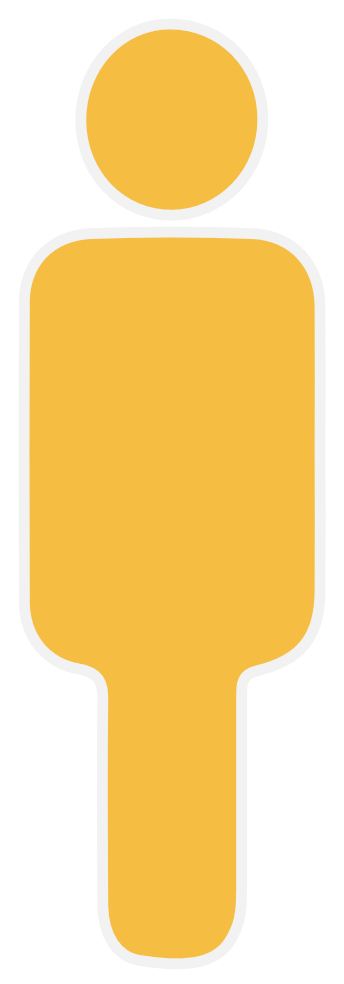 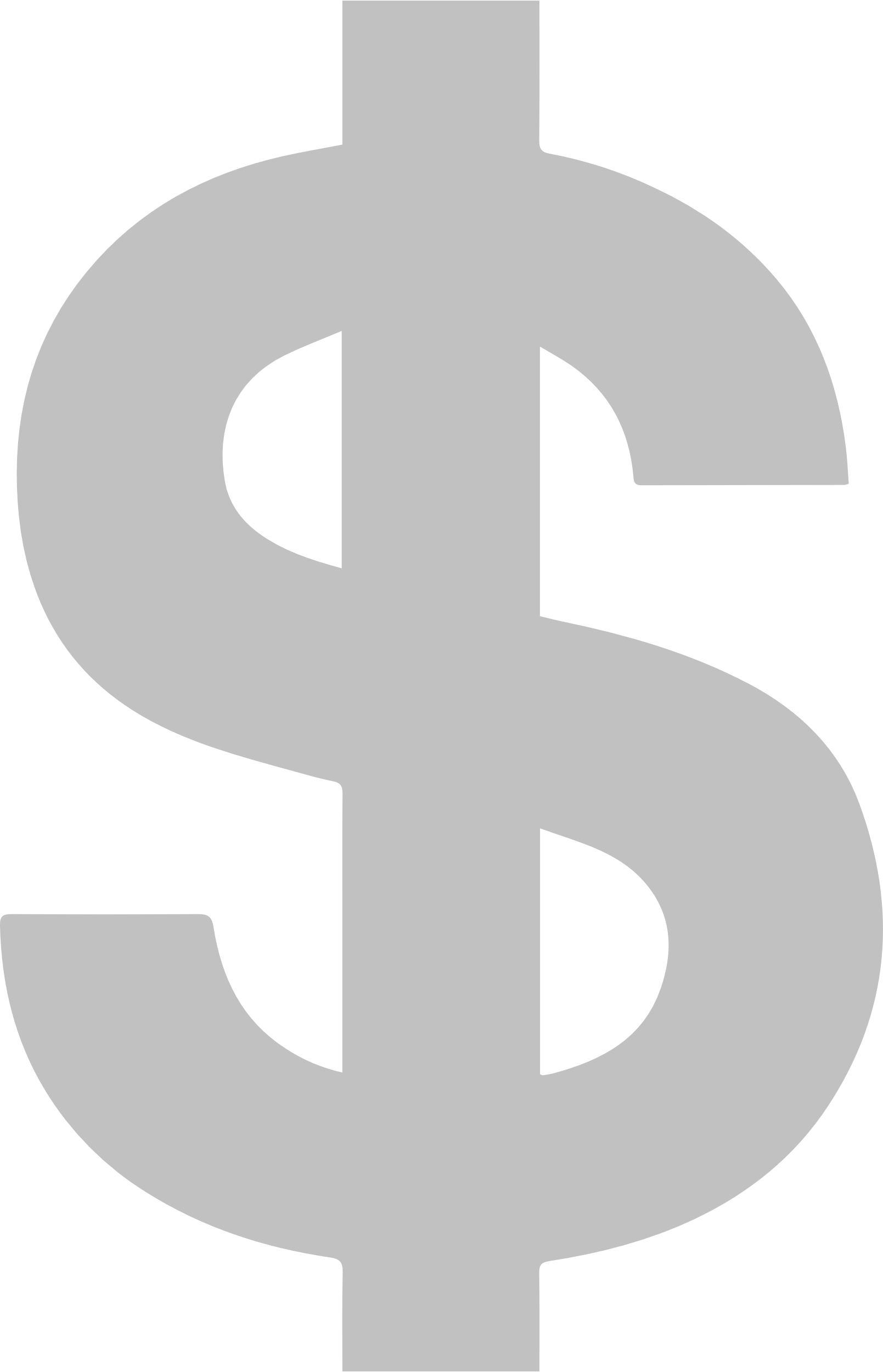 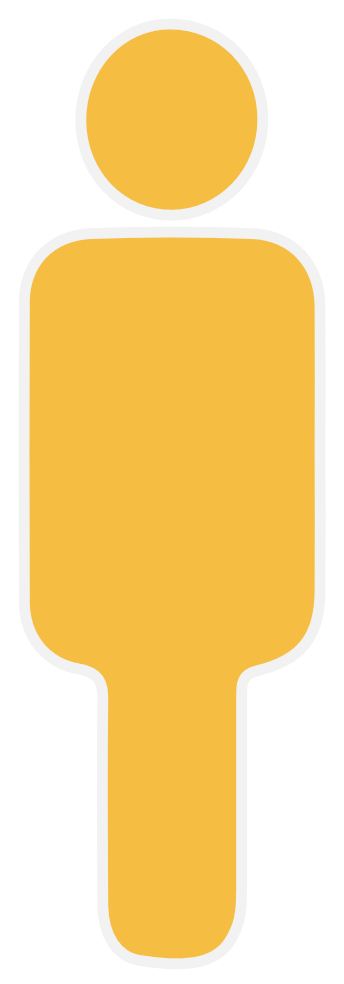 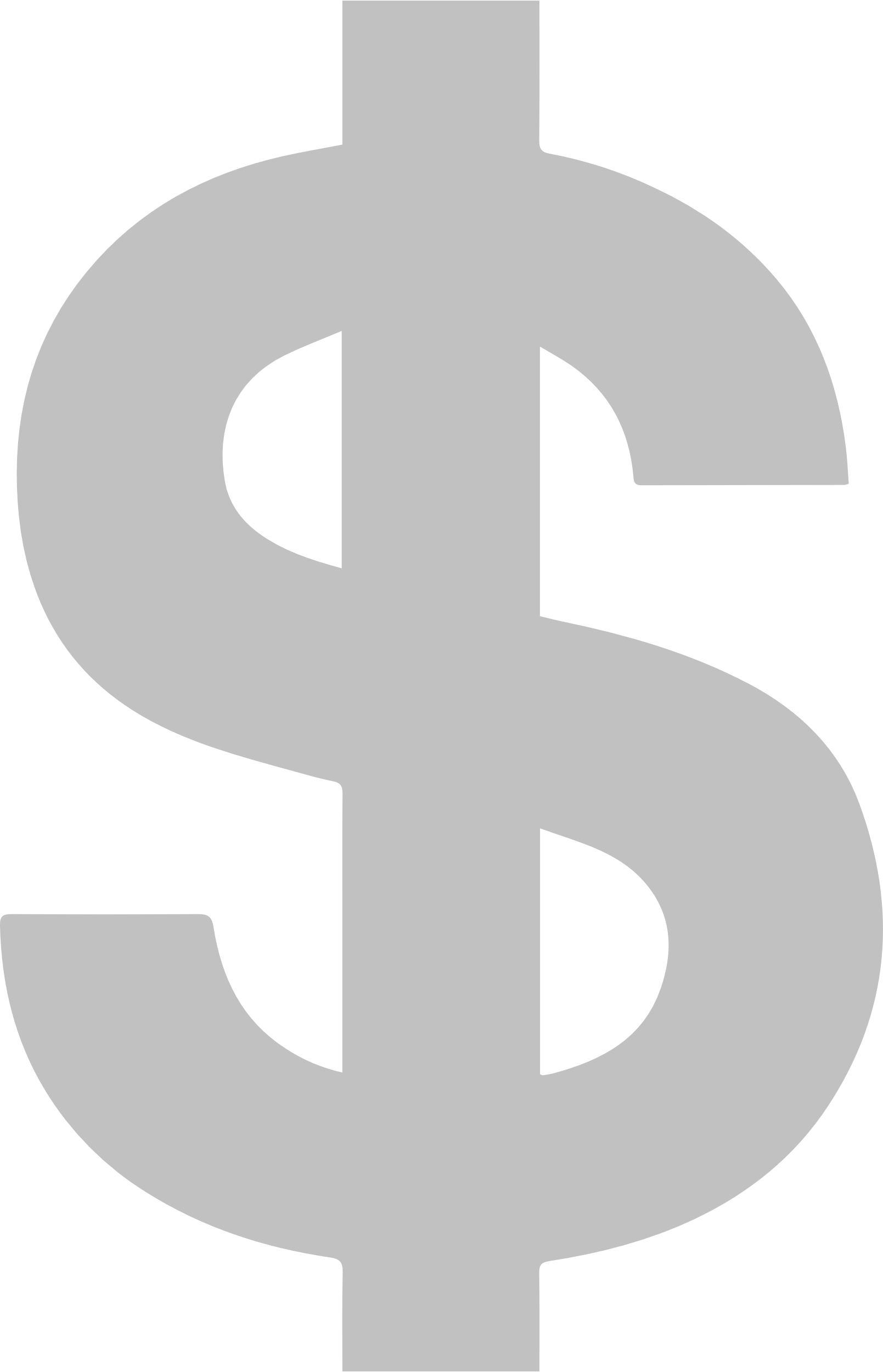 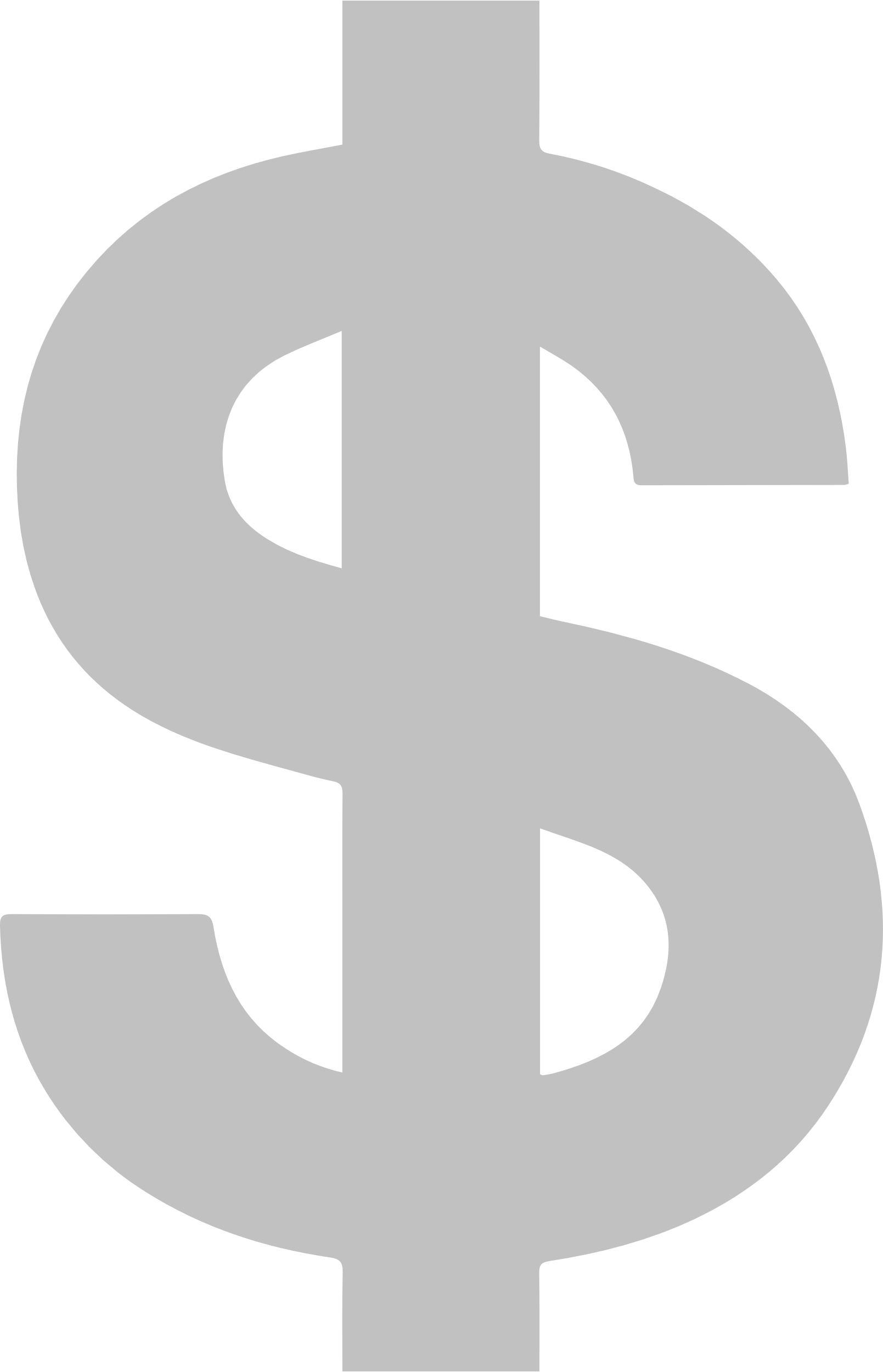 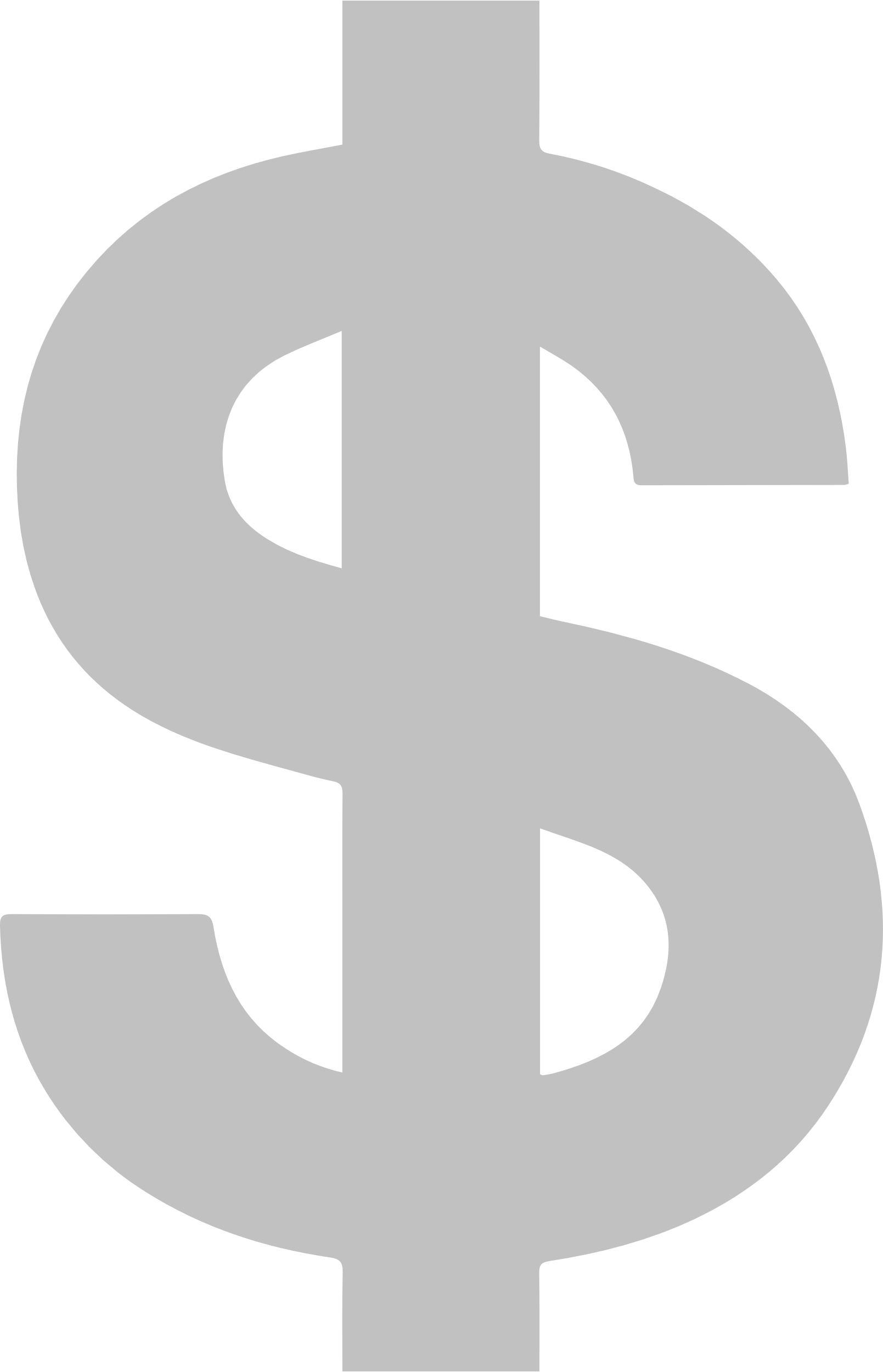 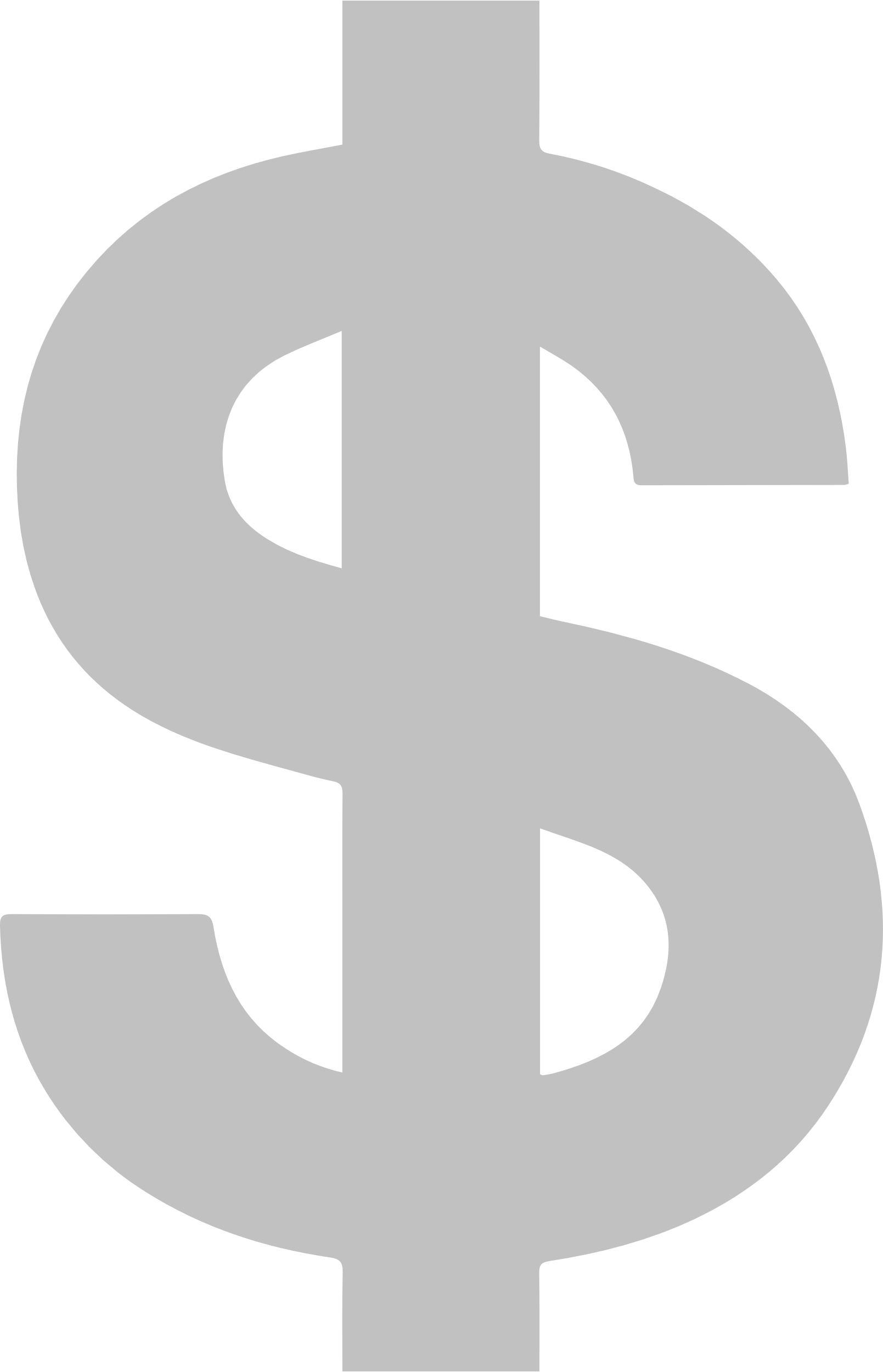 Mesurer les visites incrémentales
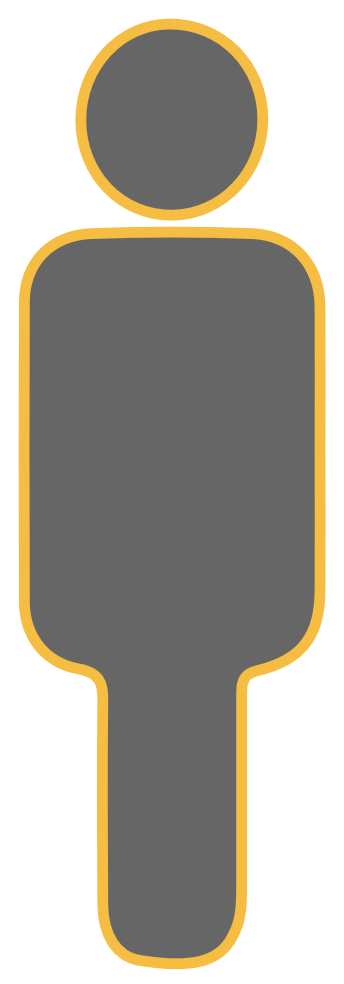 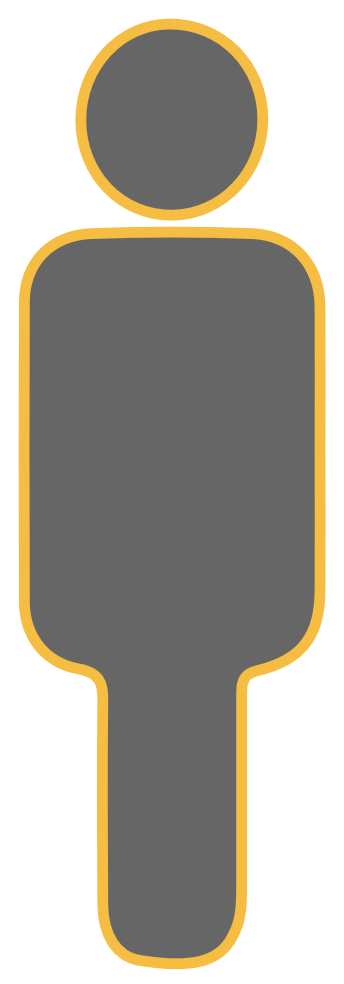 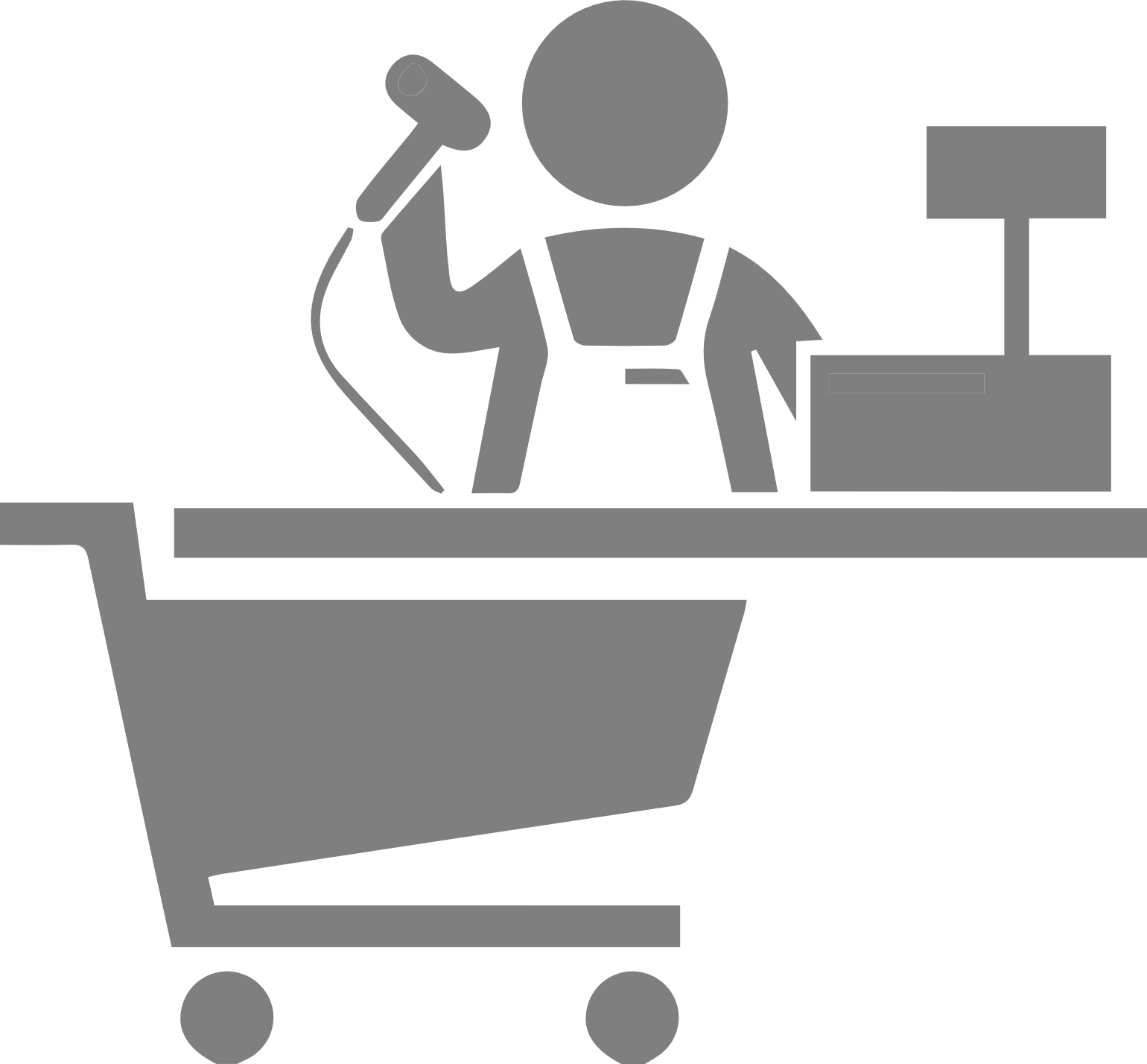 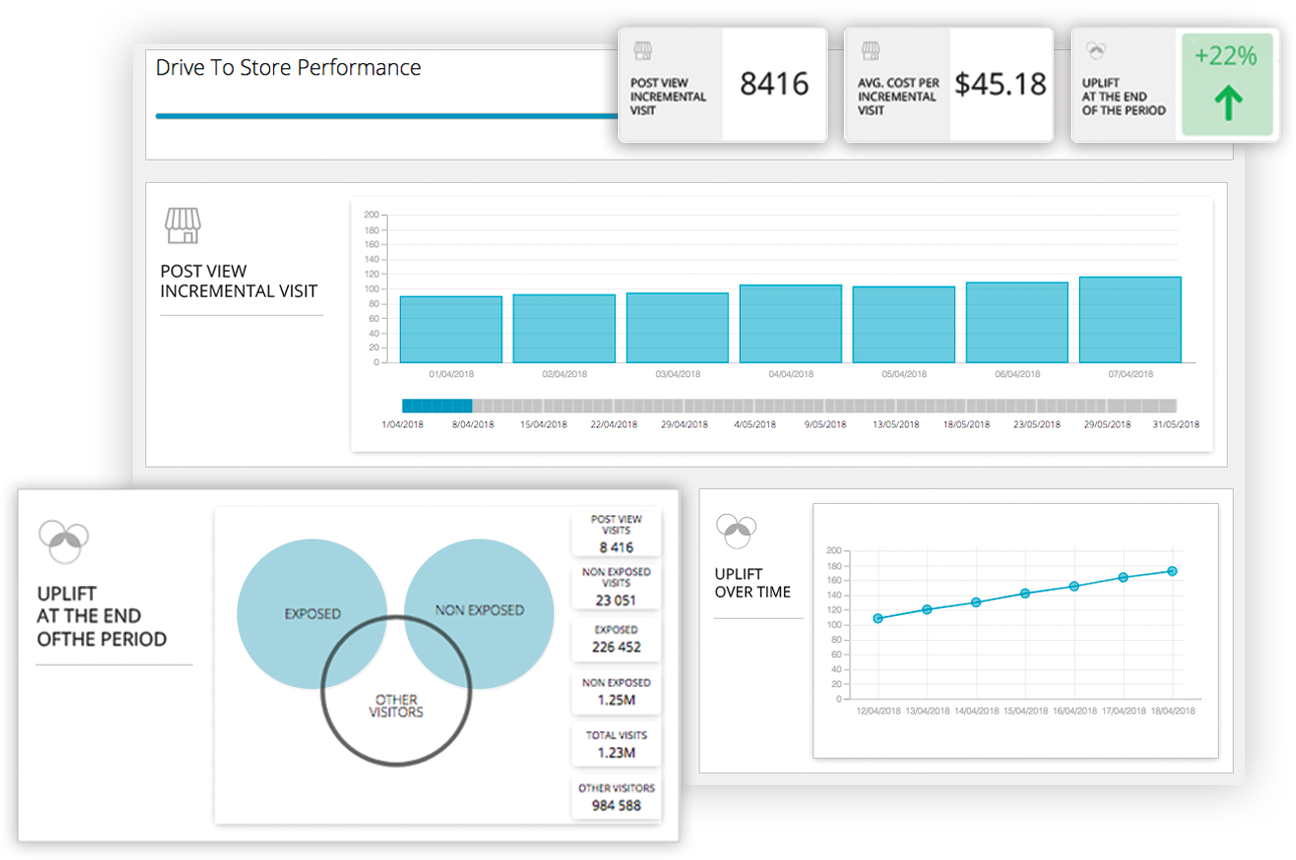 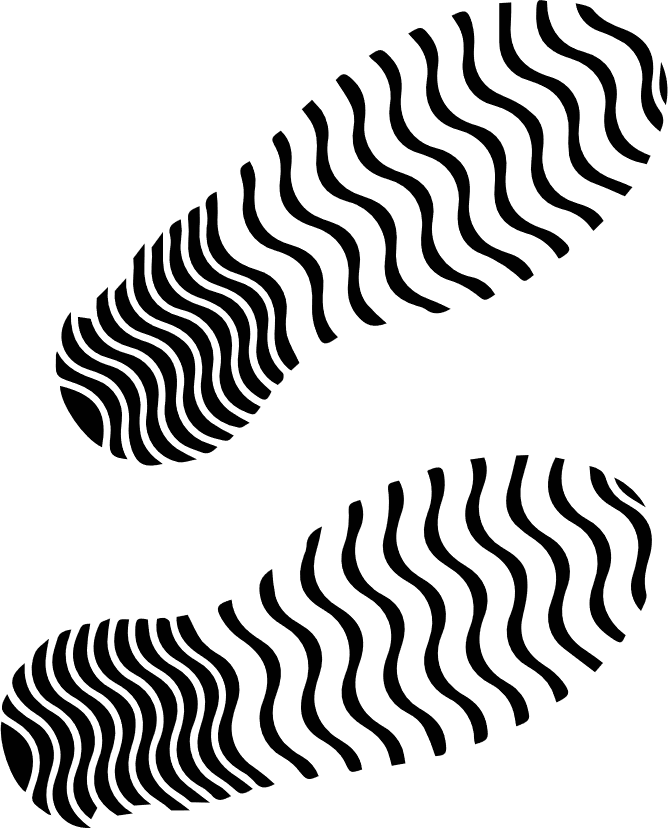 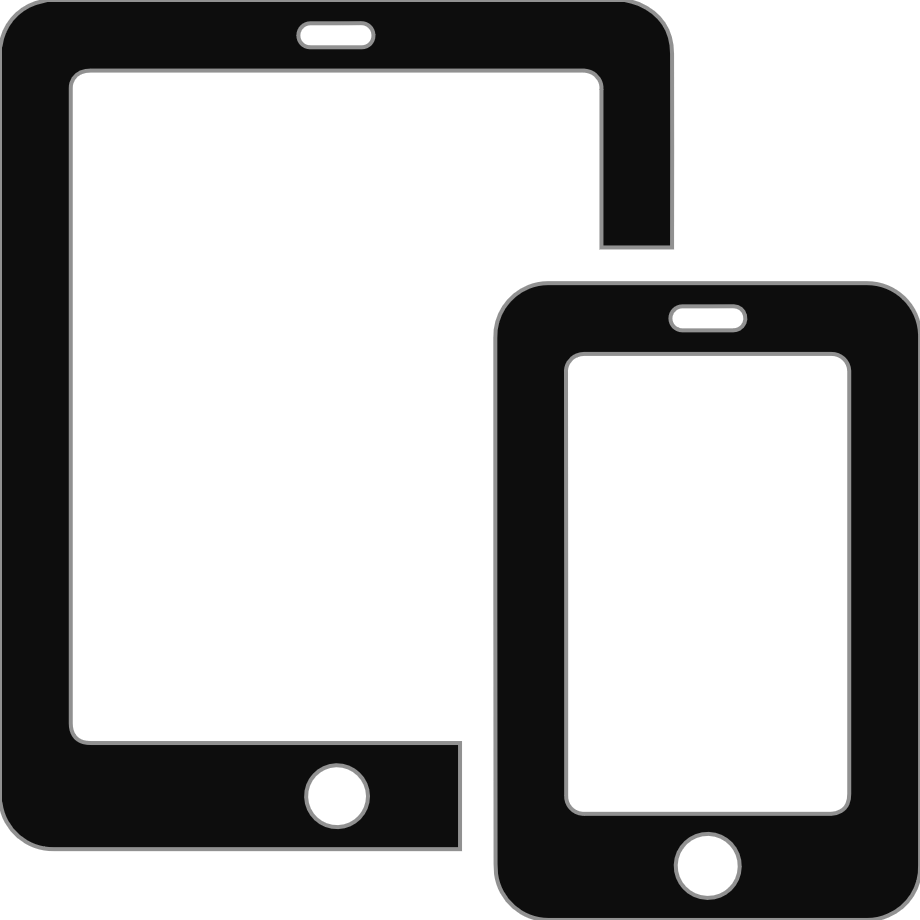 En ligne
En magasin
Objectifs
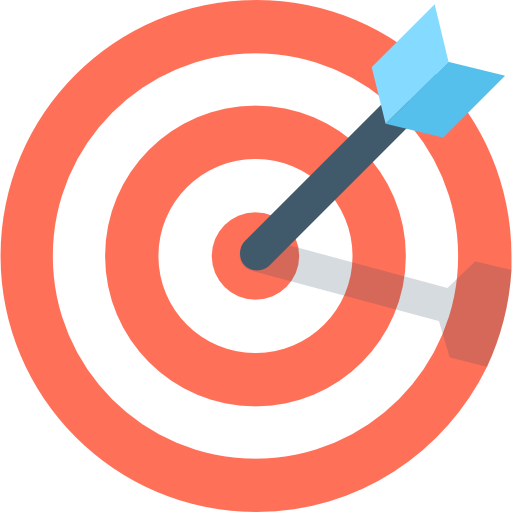 1ère étude portant sur l’objectif de campagne Drive-to-Store

Quantifier le marché de la publicité drive-to-store

Analyser la répartition des médias dans les investissements Drive-to-Store

Comparer les investissements entre les industries du retail

Identifier les facteurs de croissance et les freins
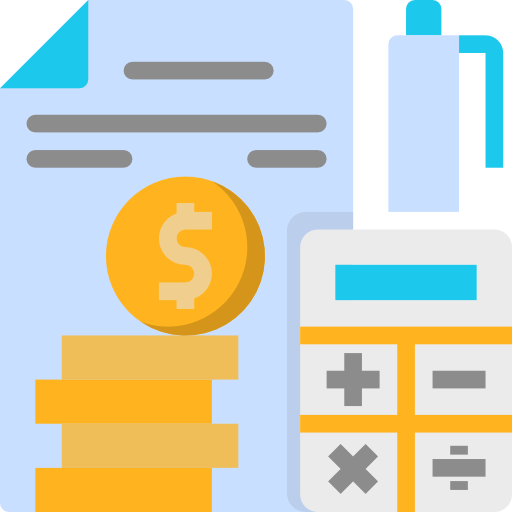 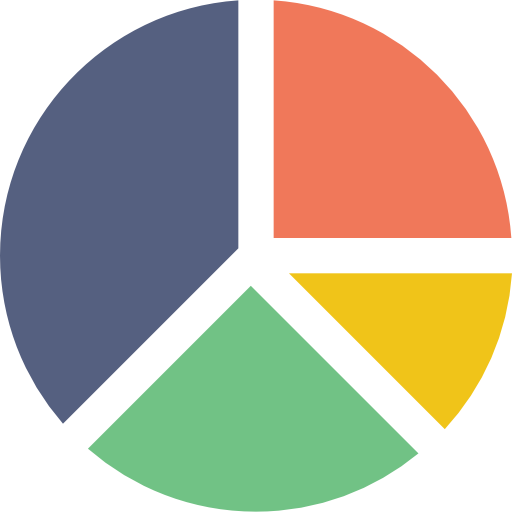 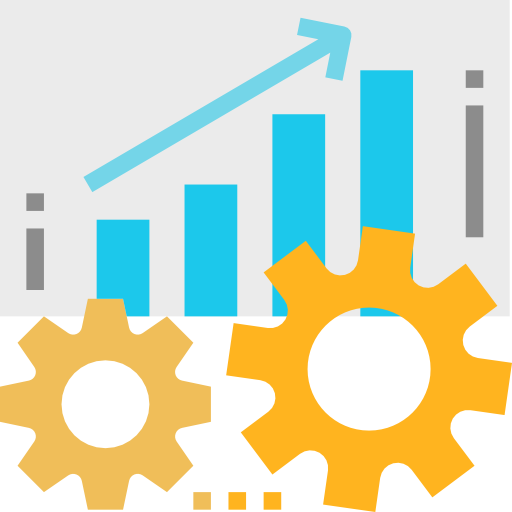 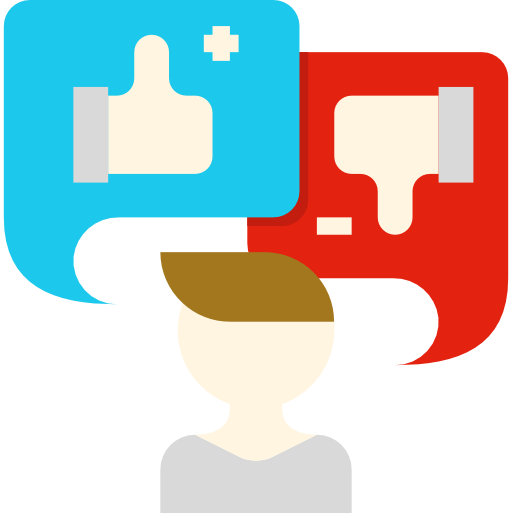 IHS Markit
Entreprise d’informations économiques basée aux Etats-Unis

+15 ans d’expertise sur le marché de la publicité traditionnelle et digitale

AdEx Benchmark - IAB Europe
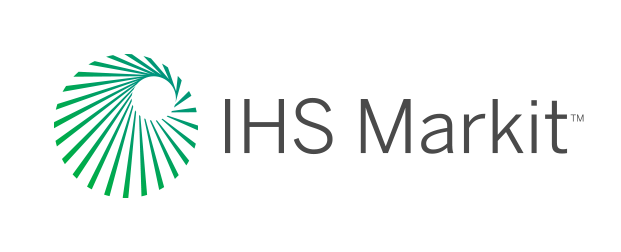 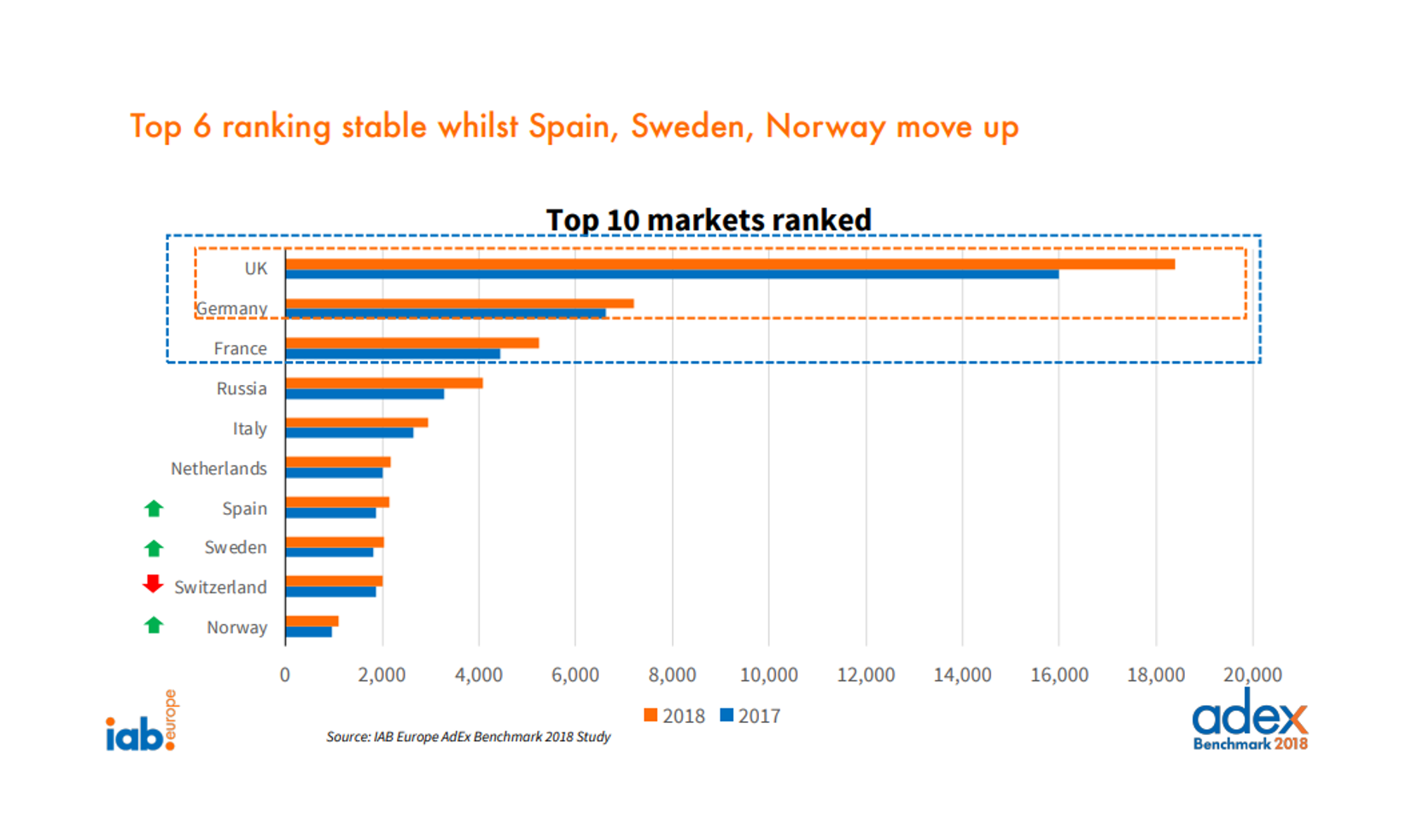 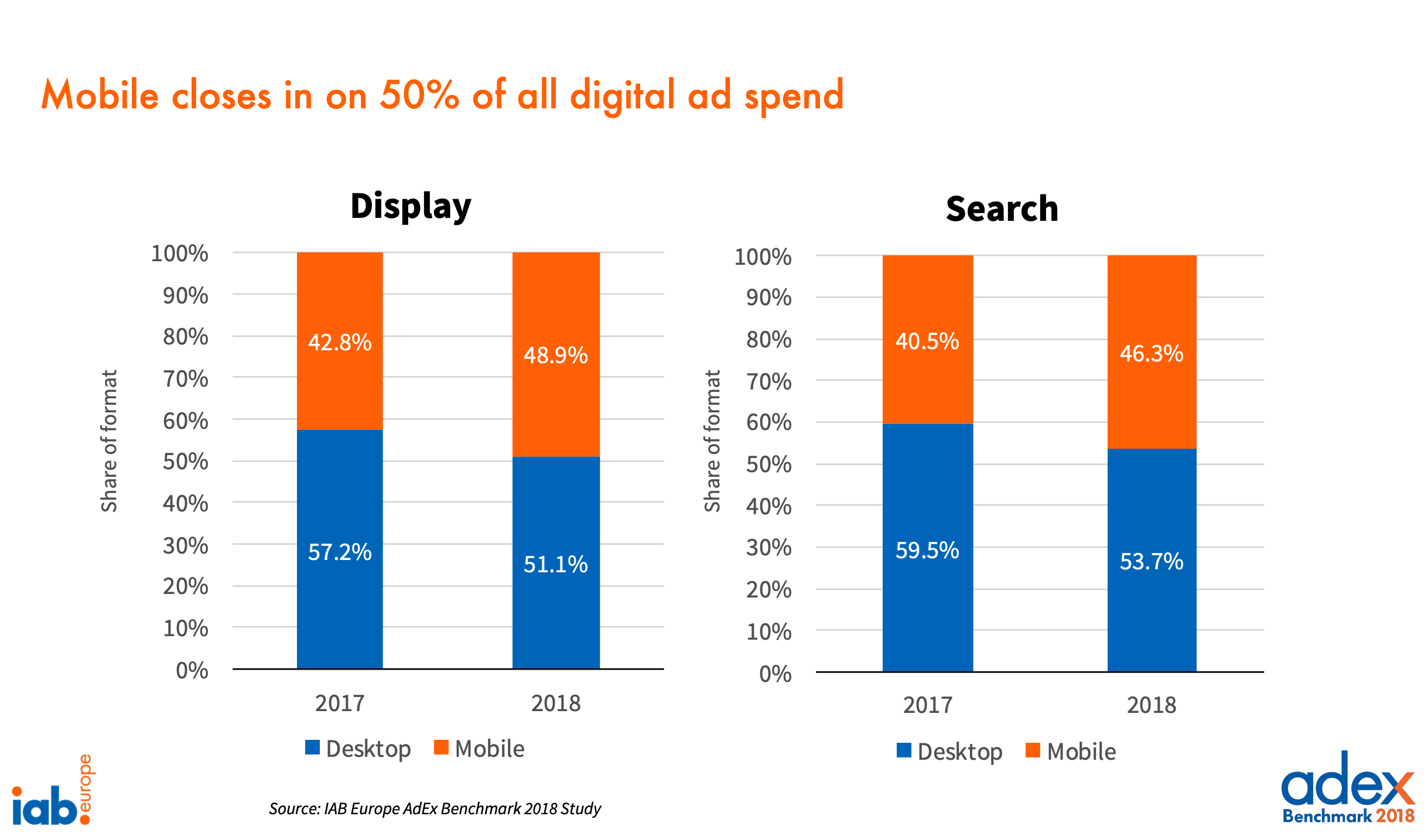 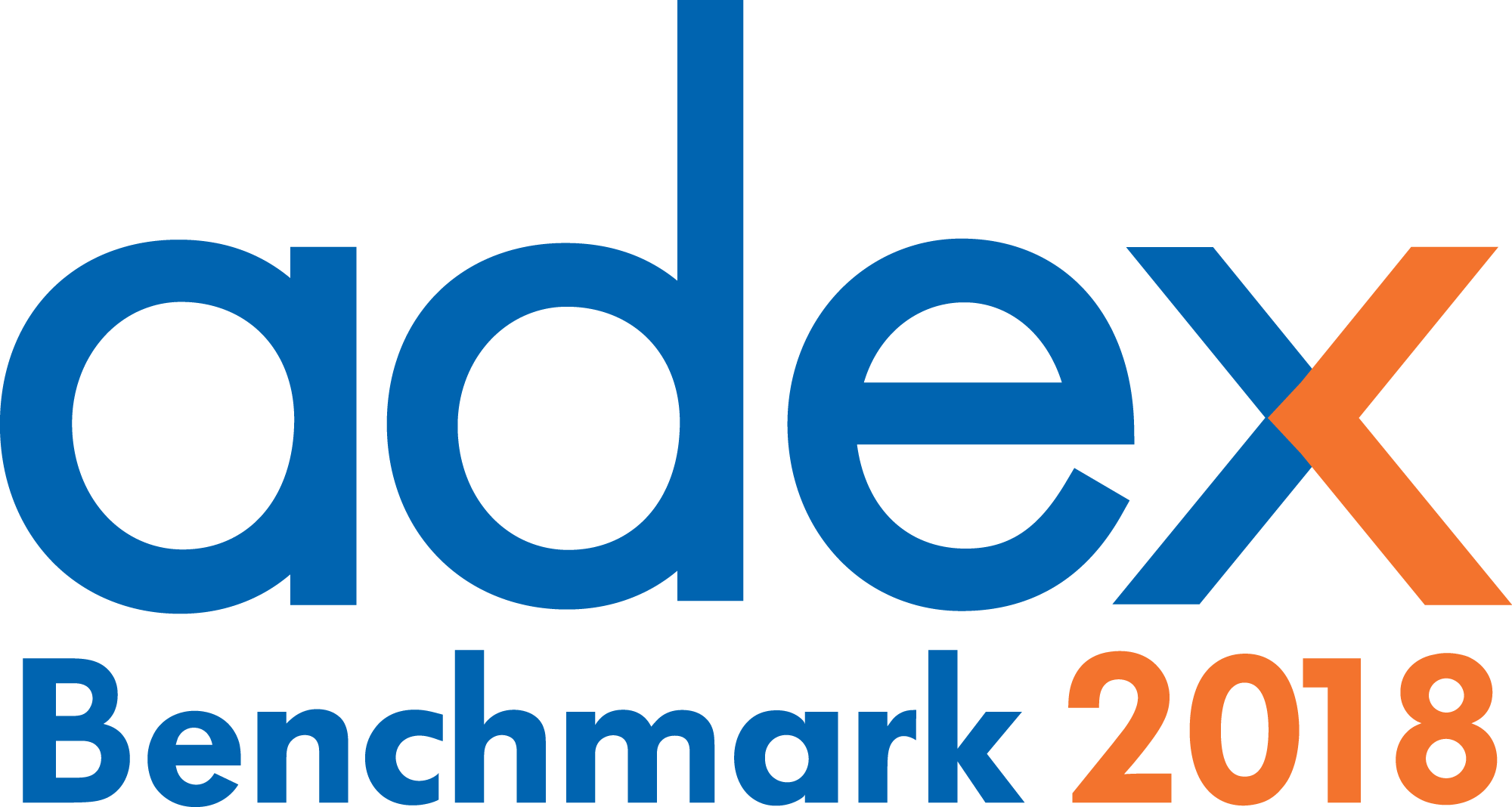 Méthodologie
Sources d’informations
Données propriétaires IHS 
400 interviews avec des décideurs marketing dans les entreprises du retail

Industries
Automobile, Cosmétiques et Beauté, CPG/FMCG, Distribution, Mobilier et Décoration, Mode, Restauration




Pays
Belgique, Canada, France, Espagne, Etats-Unis, Italie, Royaume-Uni, Singapour
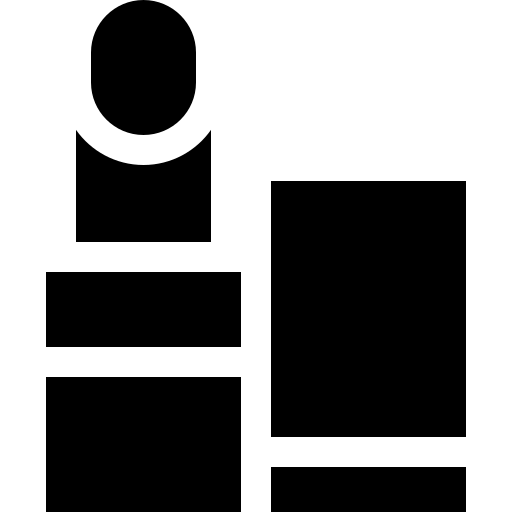 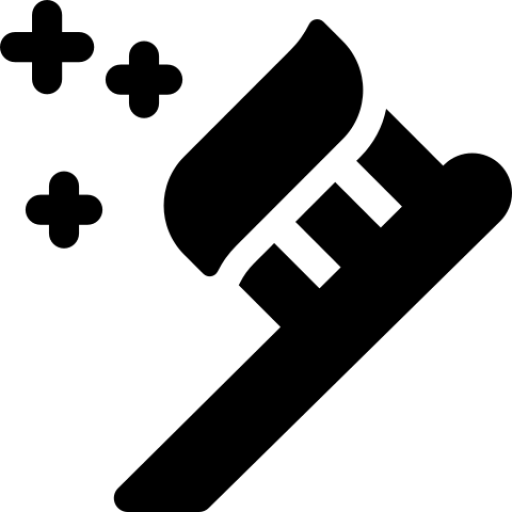 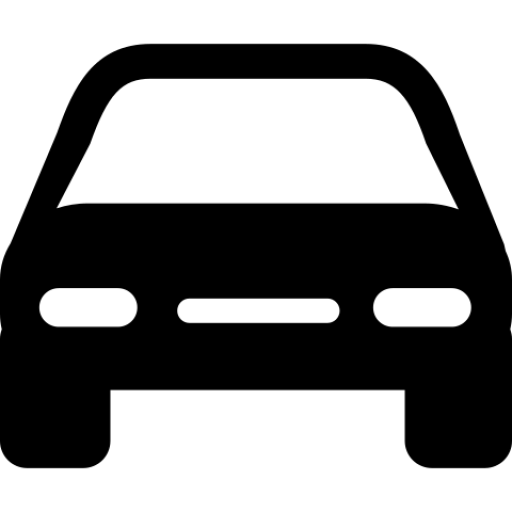 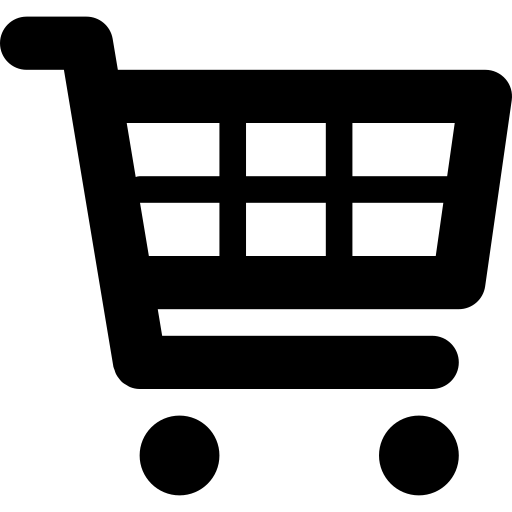 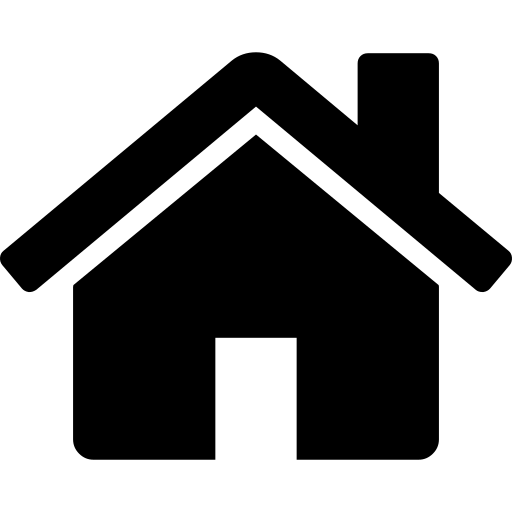 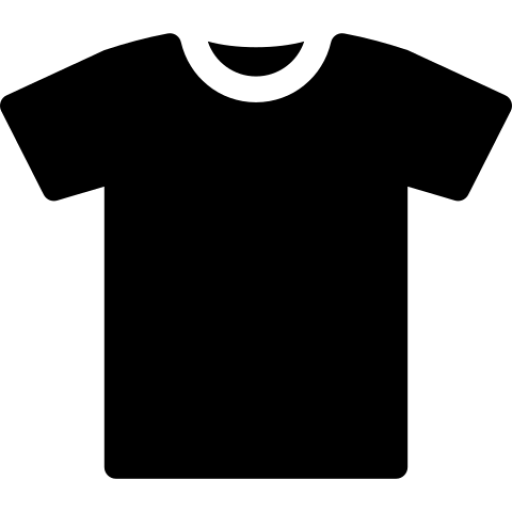 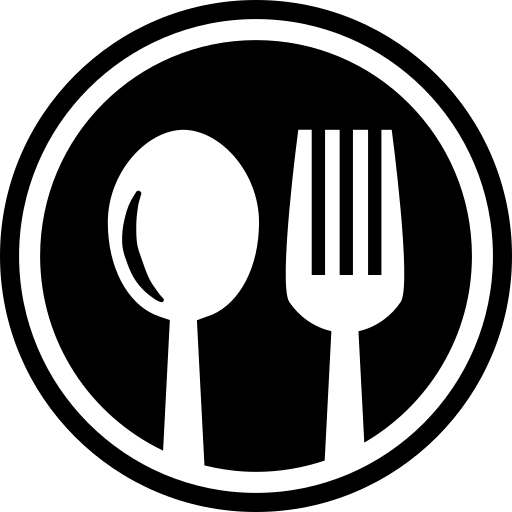 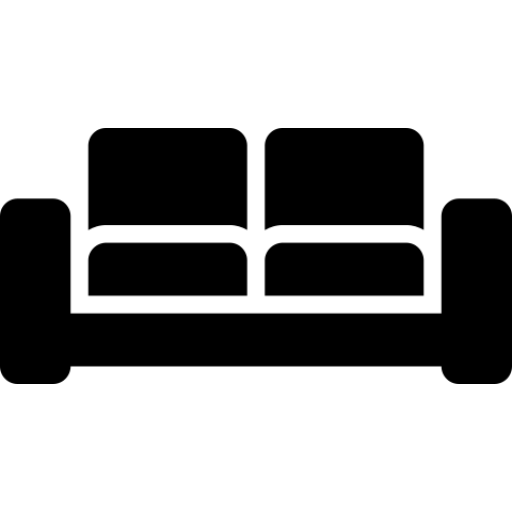 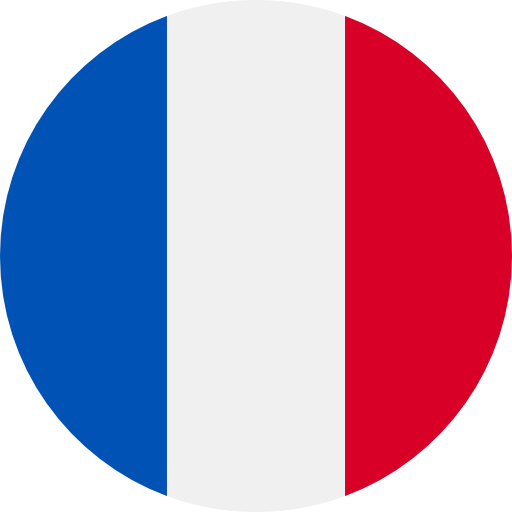 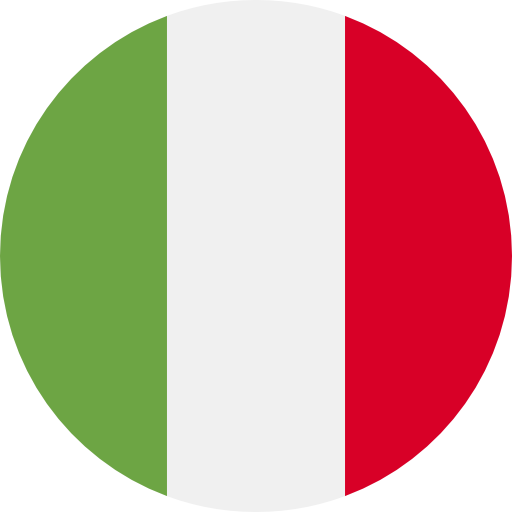 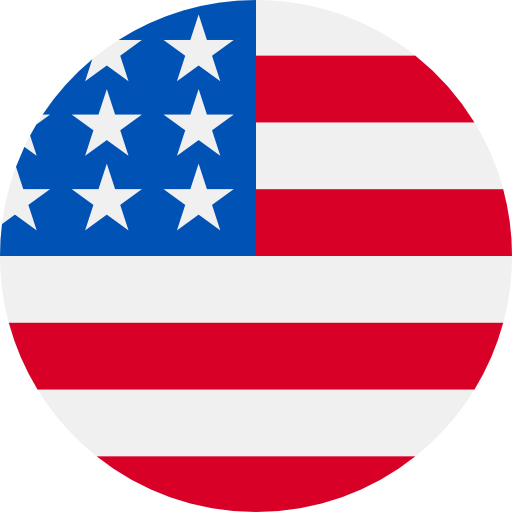 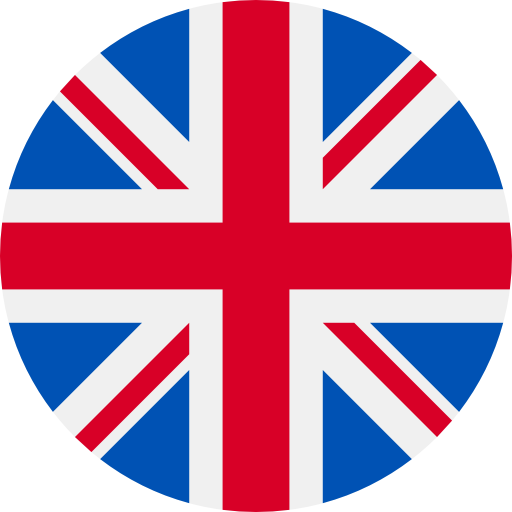 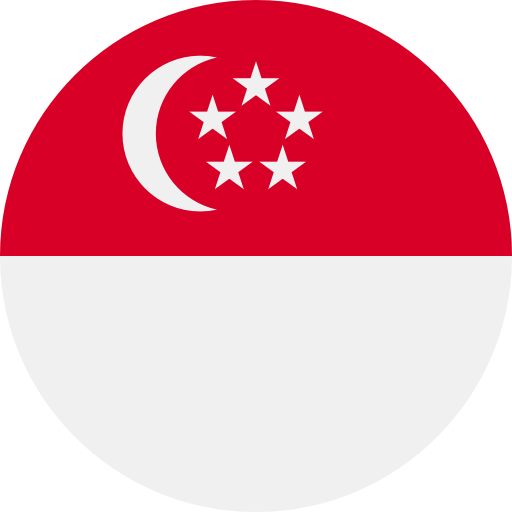 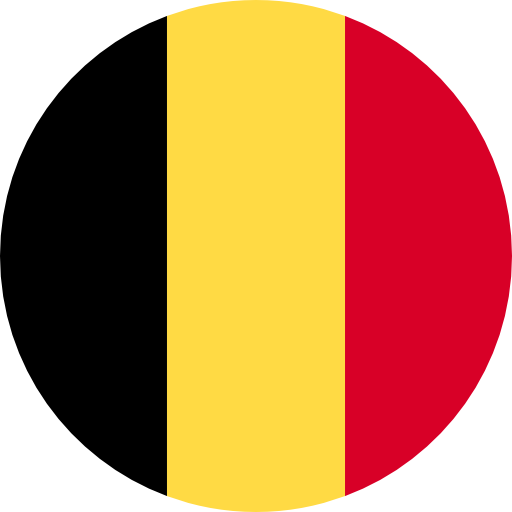 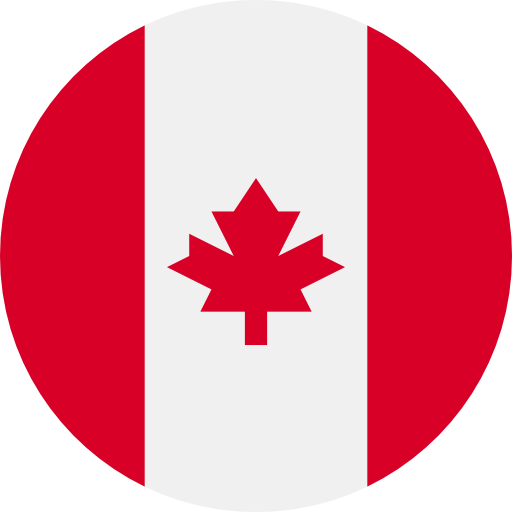 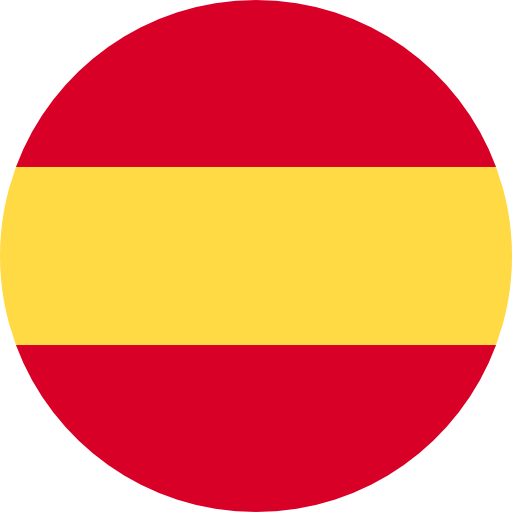 Définition
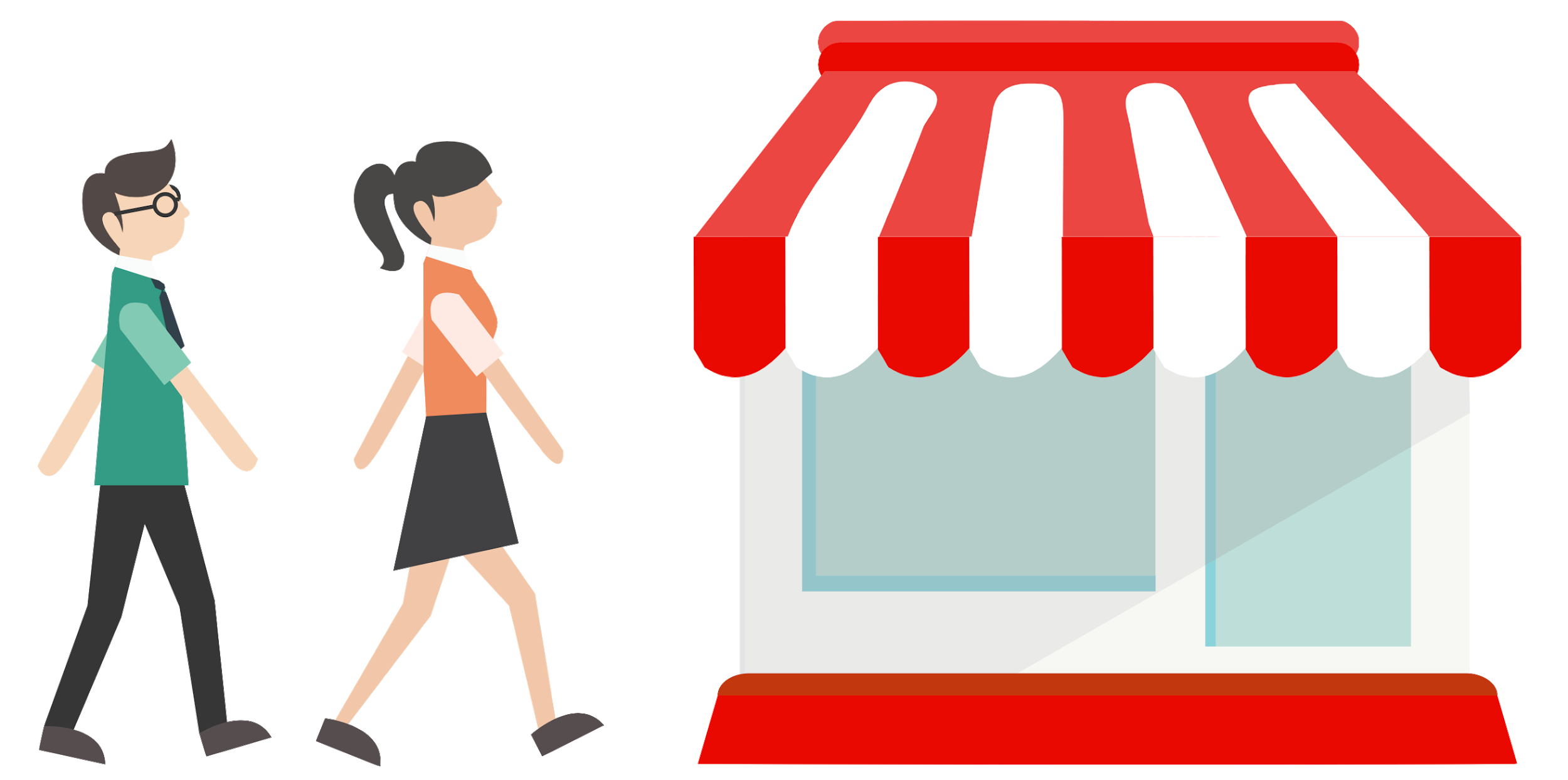 Drive-to-Store
“Toute forme de publicité dont le but est 
d'augmenter le trafic en point de vente physique.”




  Médias digitaux			                  Médias traditionnels
Desktop, Mobile, Search, Social	         Traditionnels : TV, Radio, Print, OOH, Prospectus
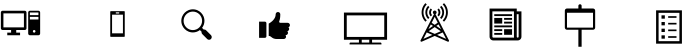 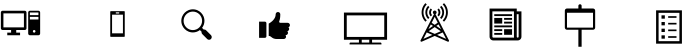 Drive-to-Store - Un marché en forte croissance
Monde 

Drive-to-Store : 54 Mds € en 2019
73Mds € en 2023
58% des investissements des retailers
Marché de la publicité en hausse
Part du Drive-to-Store en progression
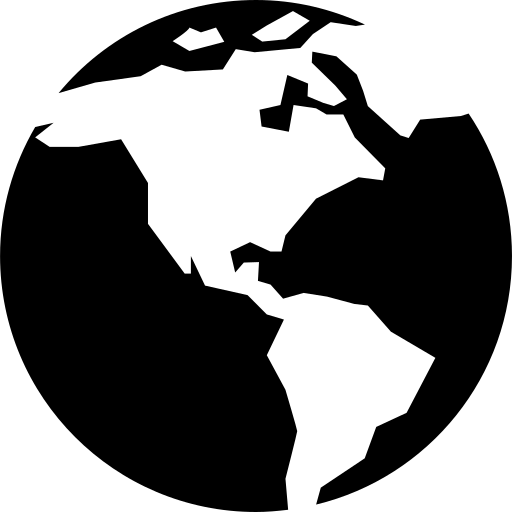 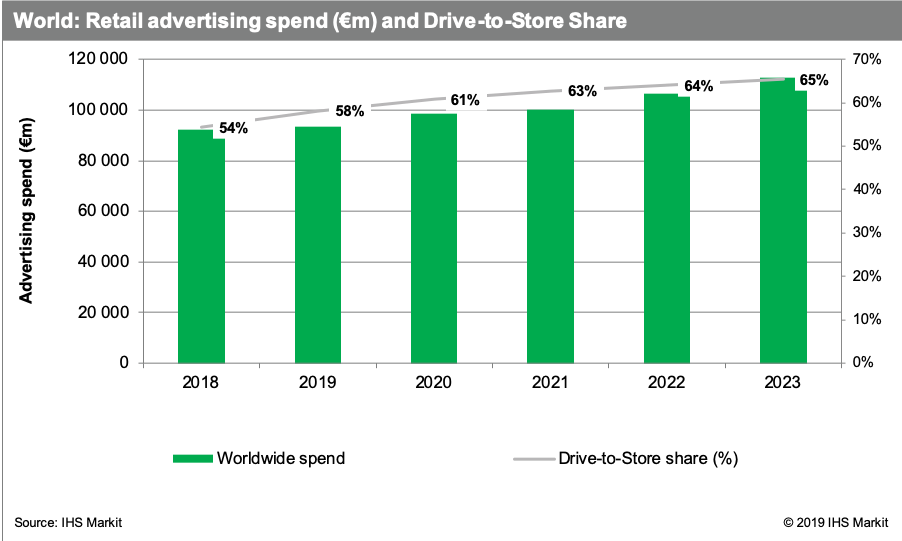 Drive-to-Store - Le digital soutient cette croissance
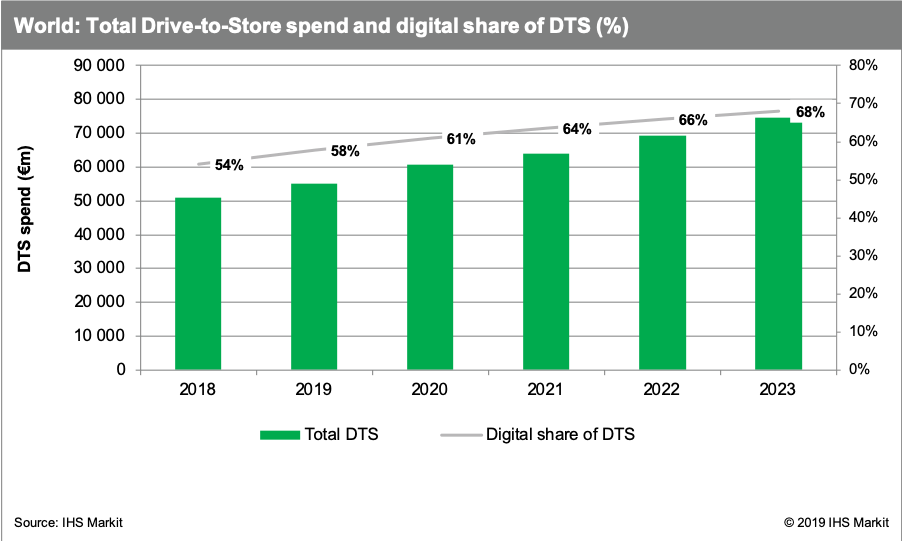 Monde 

Digital : 58% du DTS en 2019
68% en 2019


+35% entre 2019 et 2023
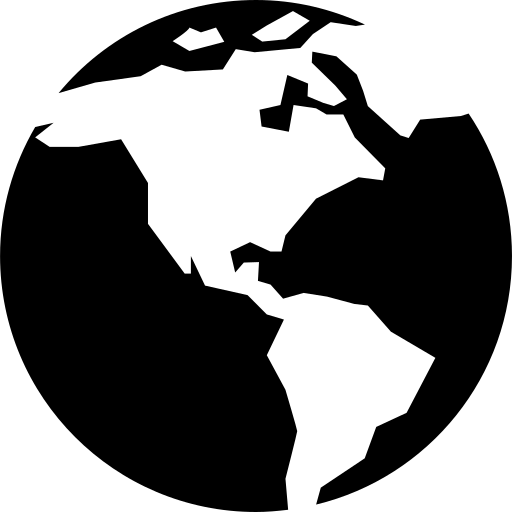 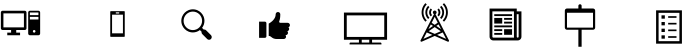 Drive-to-Store - Industries
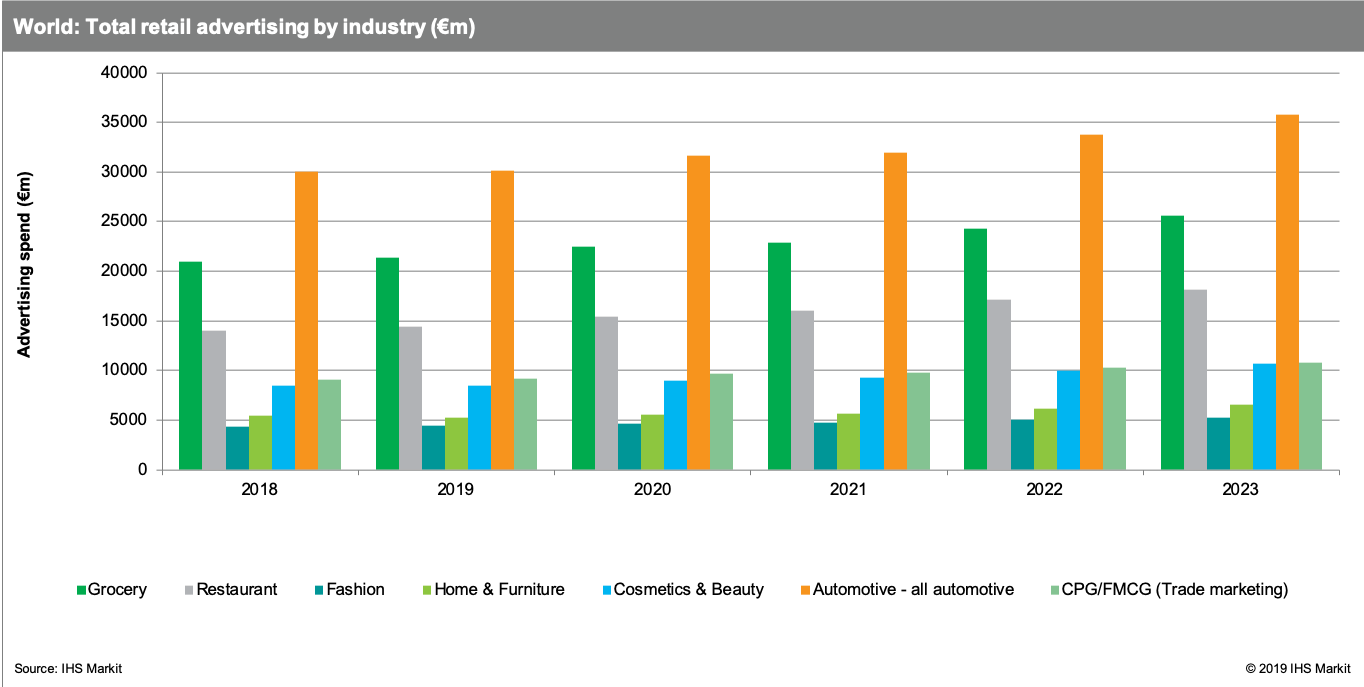 Monde
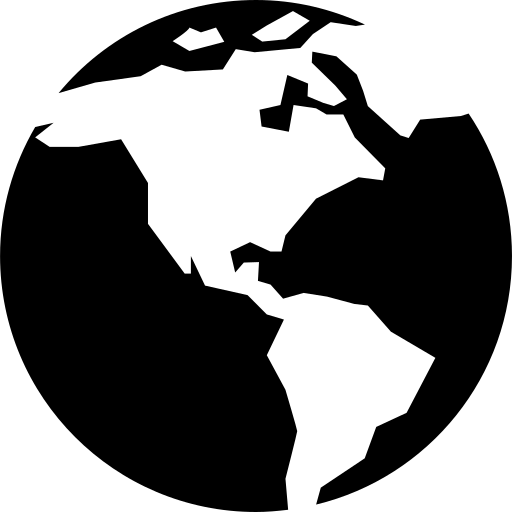 Monde
Drive-to-Store - Industries
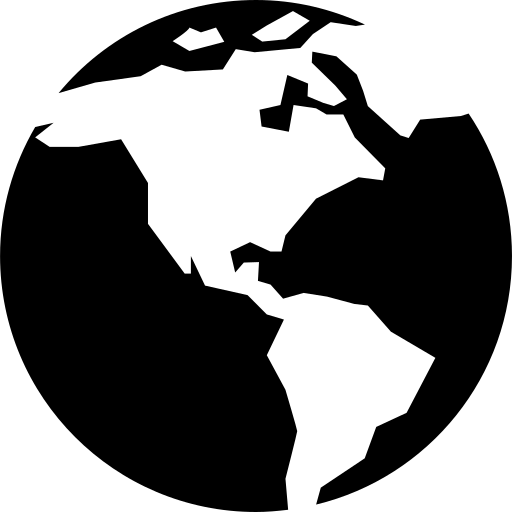 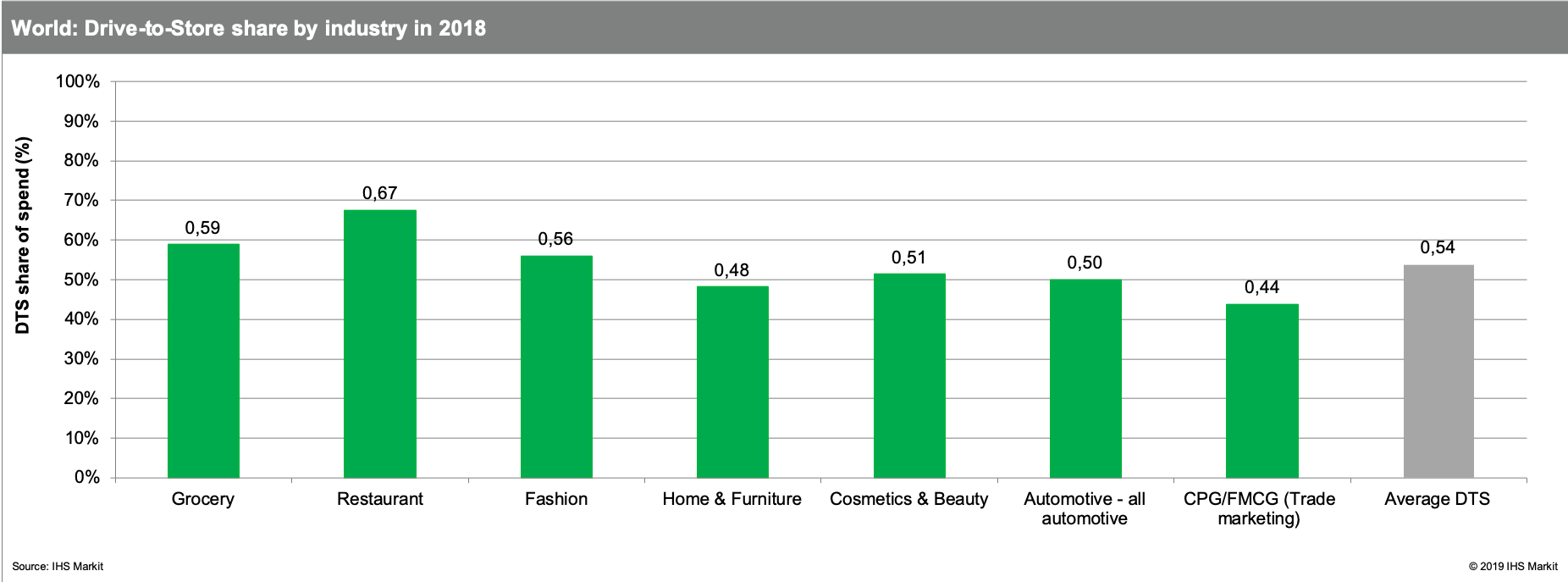 67%
59%
56%
54%
51%
50%
48%
44%
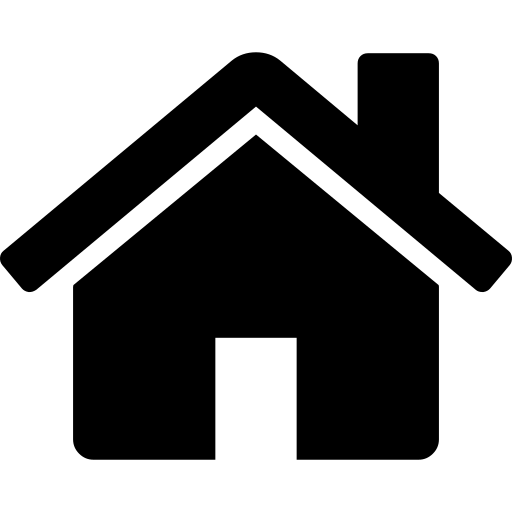 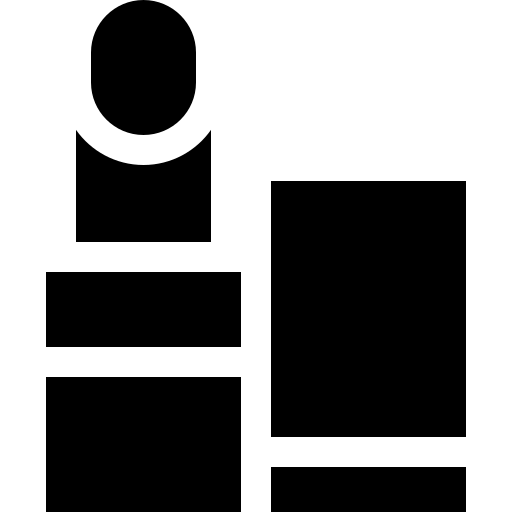 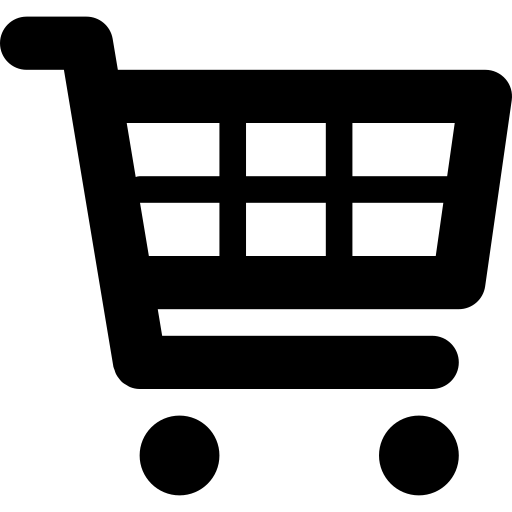 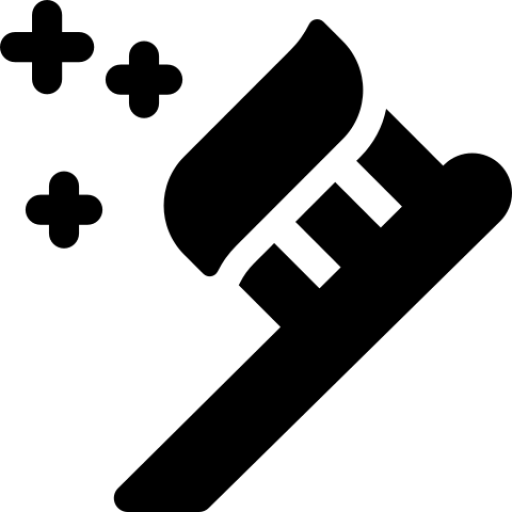 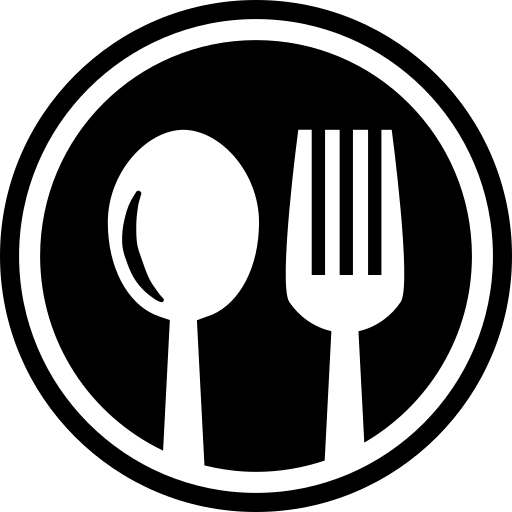 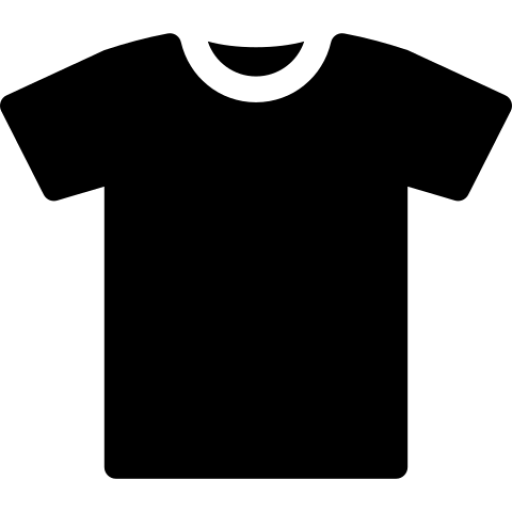 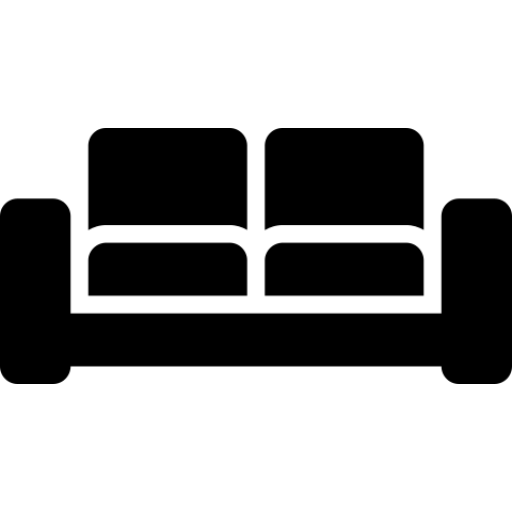 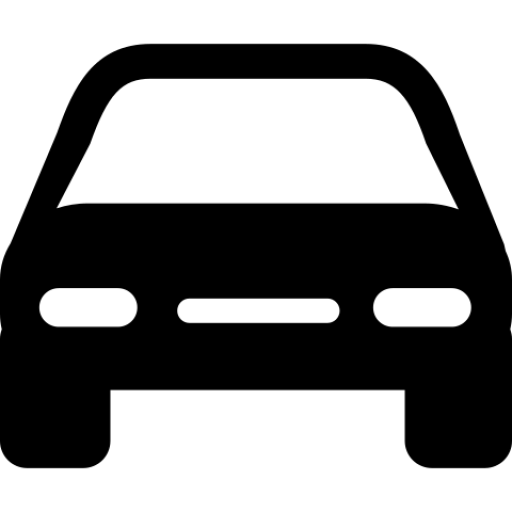 Drive-to-Store - Industries
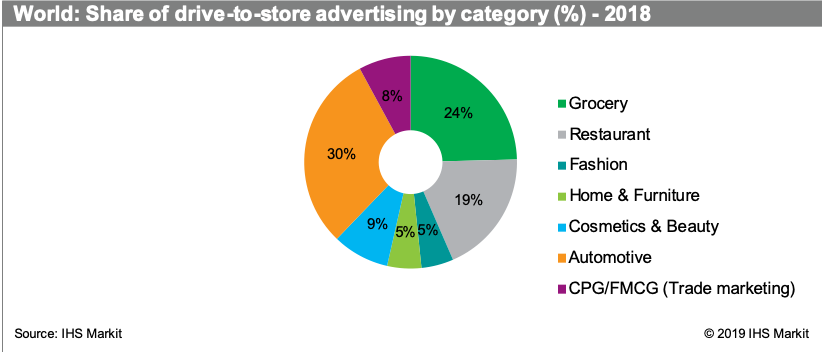 Monde - 2018
1. Automobile (30%)
2. Distribution (24%)
3. Restaurant (19%)
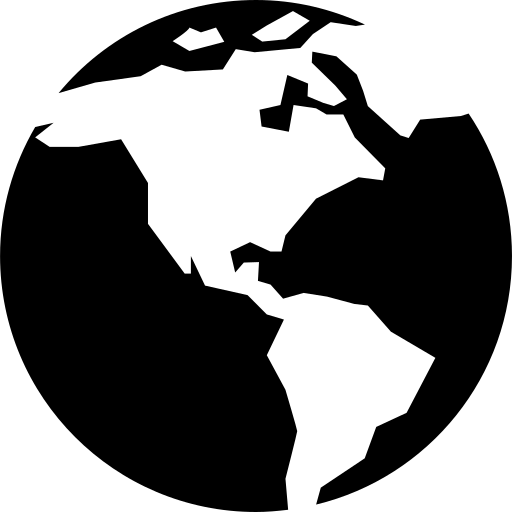 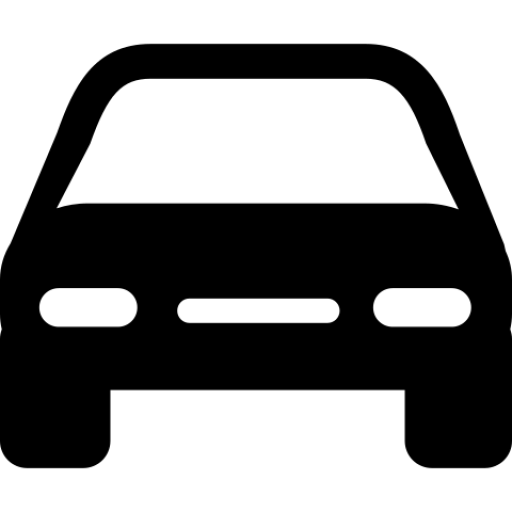 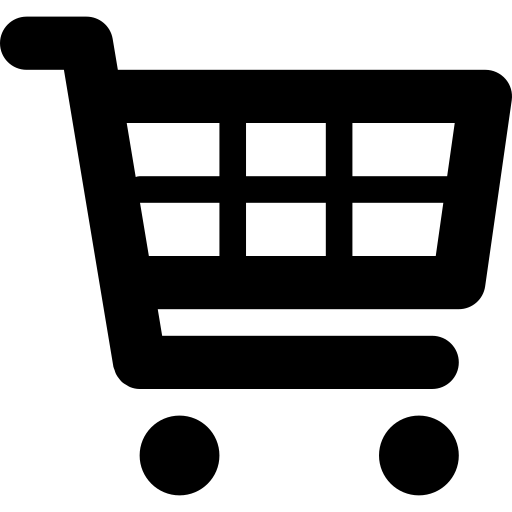 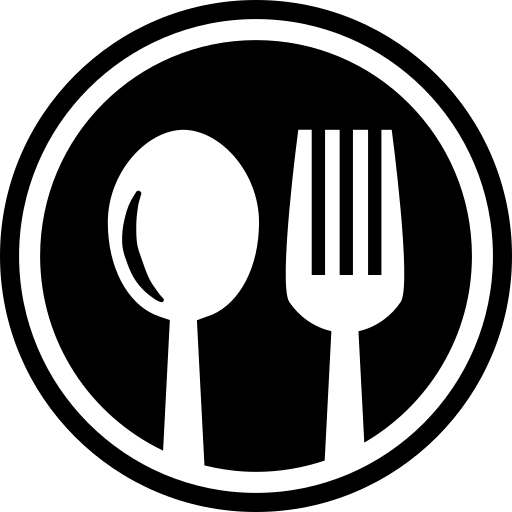 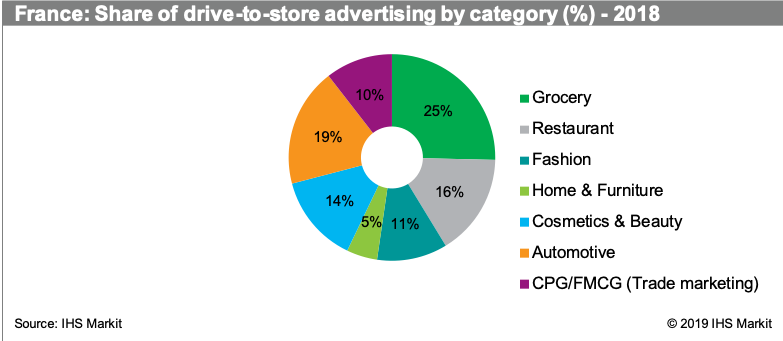 France - 2018
1. Distribution (25%)
2. Automobile (19%)
3. Restaurant (16%)
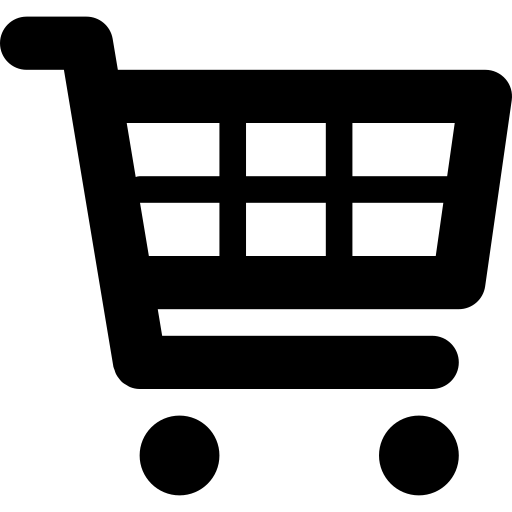 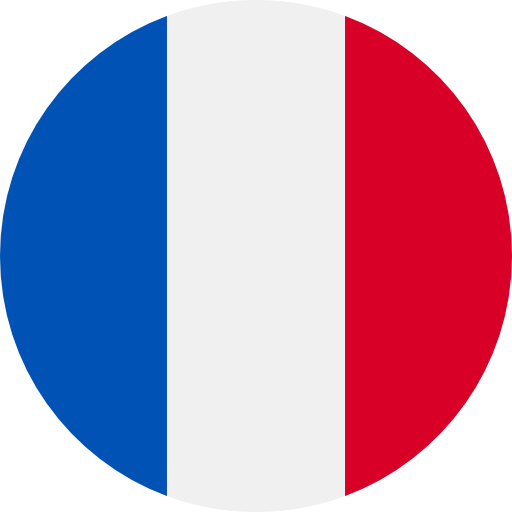 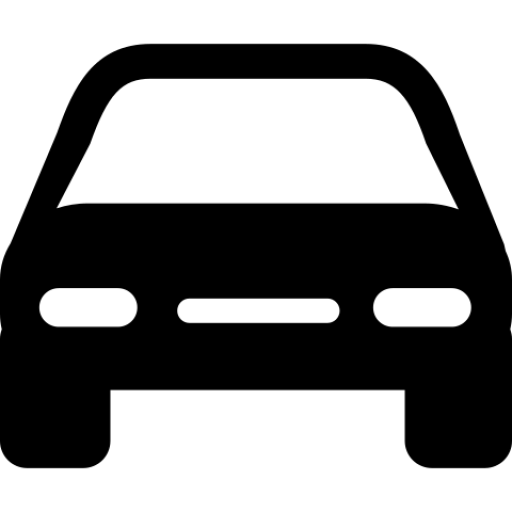 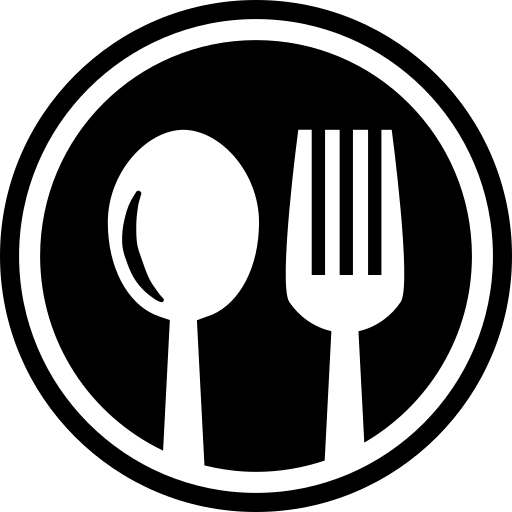 Drive-to-Store - Médias
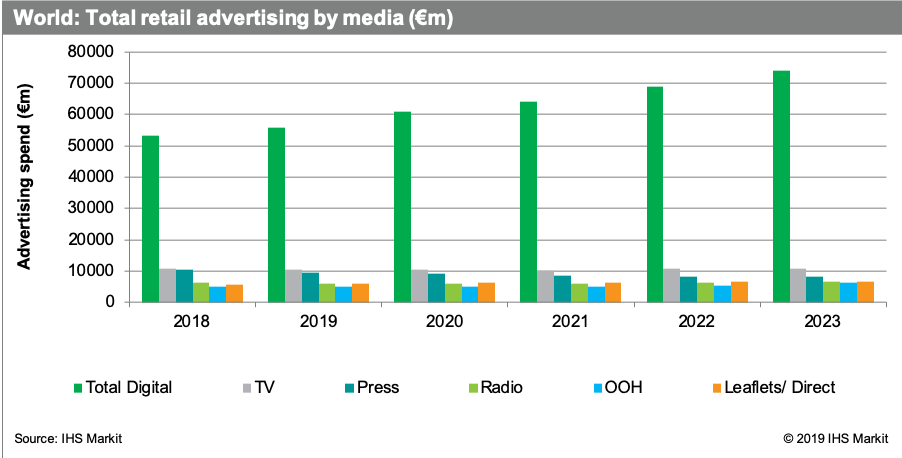 66%
65%
64%
62%
60%
58%
Monde
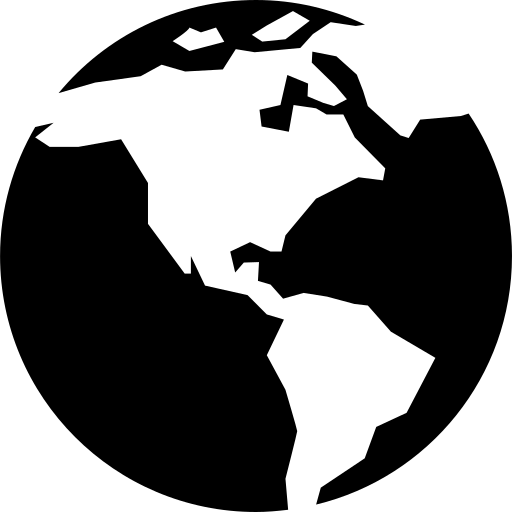 [Speaker Notes: CAGR : Compound Annual Growth Rate]
Drive-to-Store - Médias
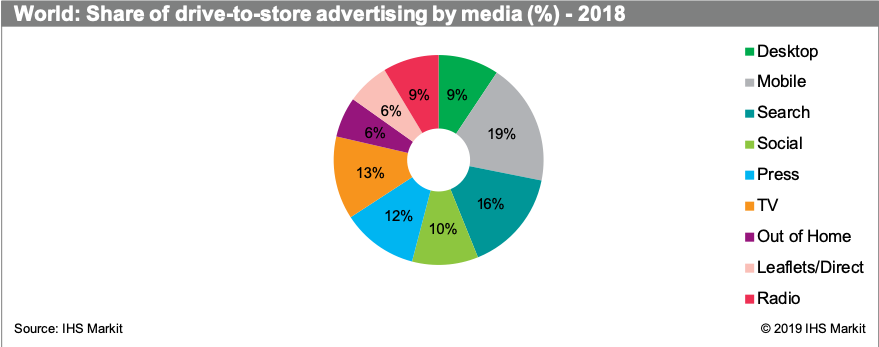 Monde - 2018
1. Mobile (19%)
2. Search (16%)
3. TV (13%)
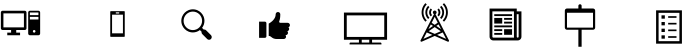 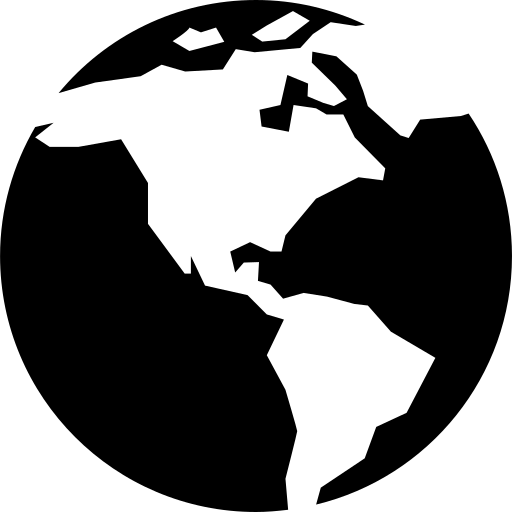 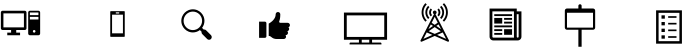 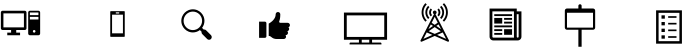 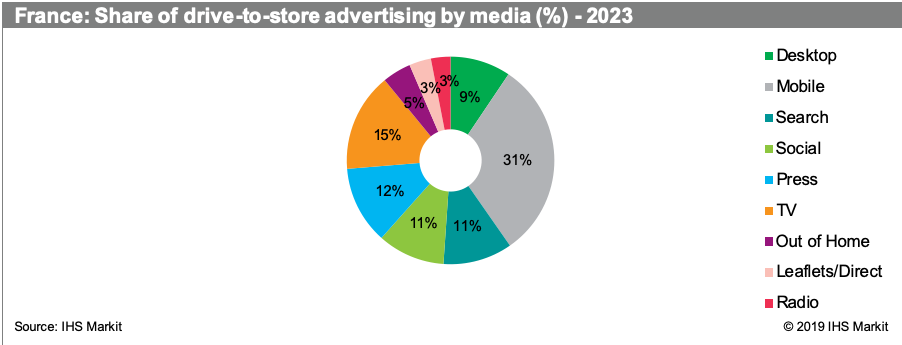 France - 2023
1. Mobile (31%)
2. TV (15%)
3. Search (12%)
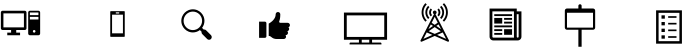 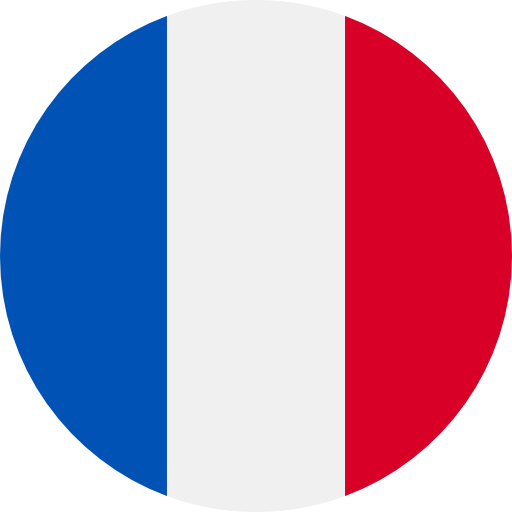 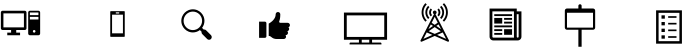 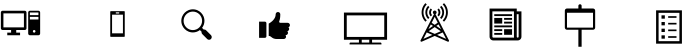 Drive-to-Store - Le digital comme levier d’efficacité
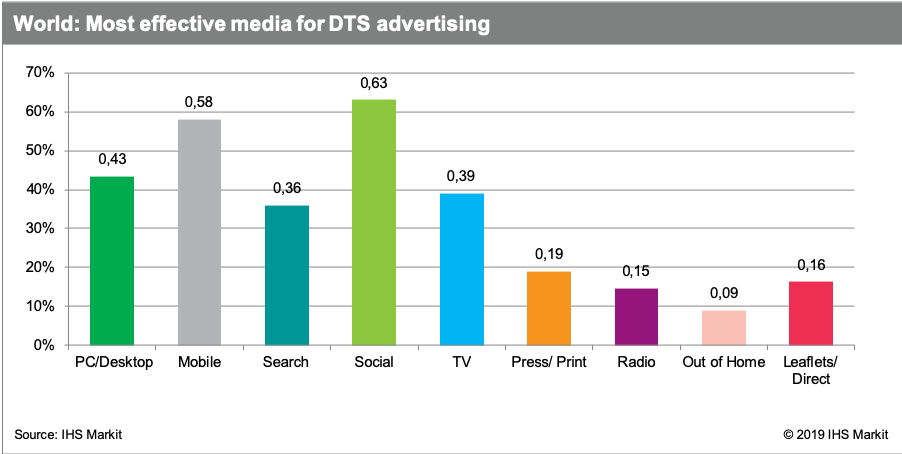 63%
58%
43%
Monde
39%
36%
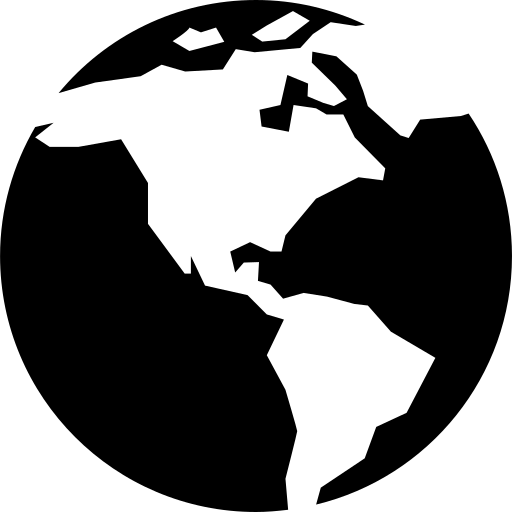 19%
16%
15%
9%
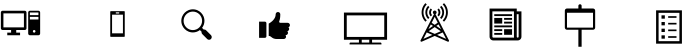 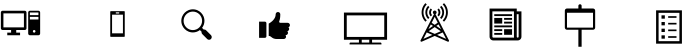 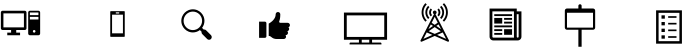 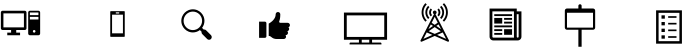 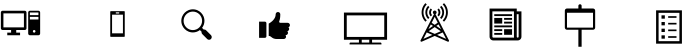 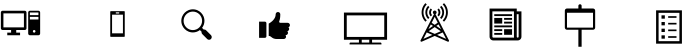 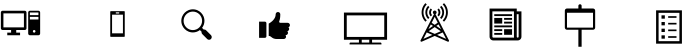 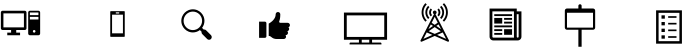 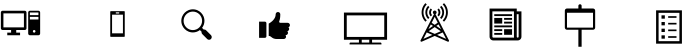 Drive-to-Store - Vers des KPIs orientiés business
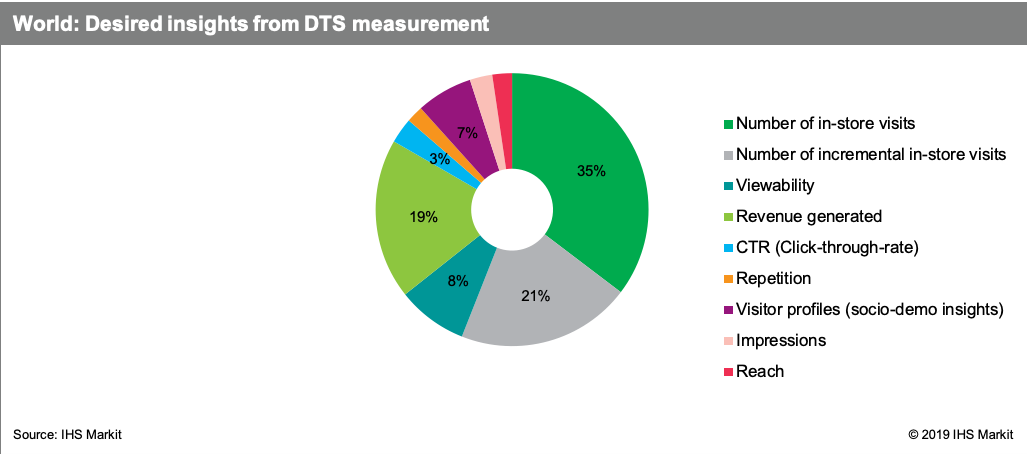 Monde
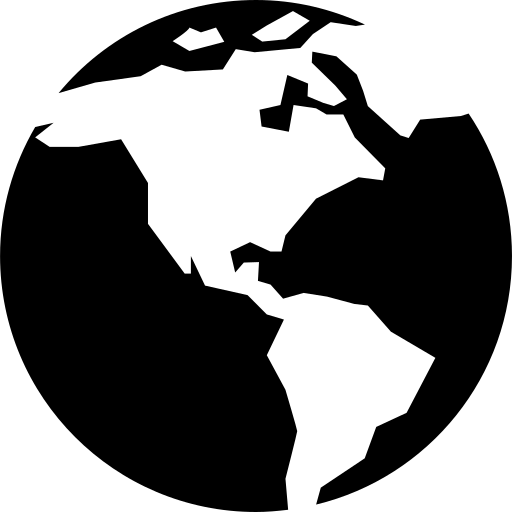 Top 3 des KPIs les plus recherchés  par les marketeurs
Top 3 des KPIs les moins recherchés  par les marketeurs
1- Visites (35%)
2- Visites incrémentales (21%)
3- Revenu généré (19%)
1- Repetition (2%)
2- CTR (3%)
3- Impression (3%)
Drive-to-Store - Facteurs d’investissement Digital-to-Store
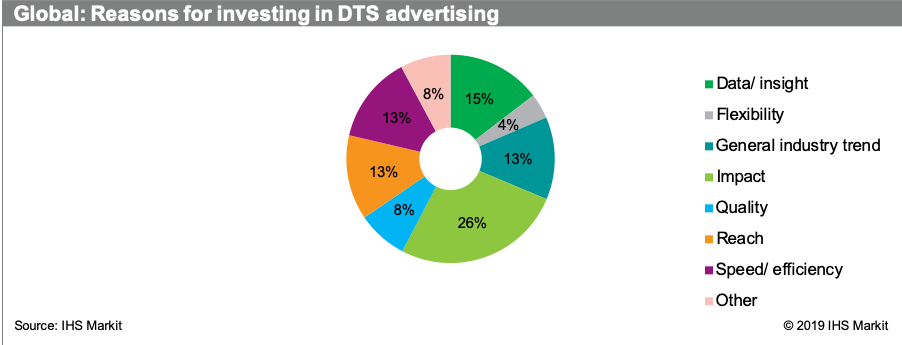 1- Impact (26%)
2- Data/insights (15%)
3- Rapidité/efficacité (13%)
Top 3 des facteurs d’investissement
par les Retailers
Drive-to-Store – Challenges de la mesure
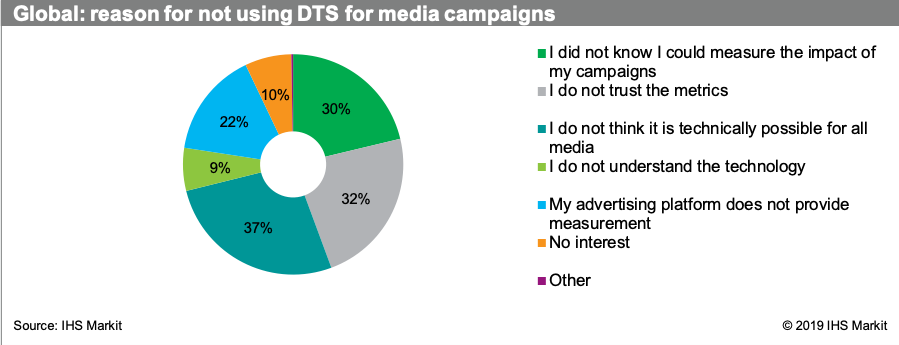 1- Méconnaissance (67%)
2- Manque de confiance (32%)
3- Absence de solution de mesure (22%)
Top 3 des freins à la measure des
campagnes Drive-to-Store
Conclusion
Le Drive-to-Store représente la majorité des investissements publicitaires des retailers
Croissance des activations mesurables et optimisables en temps réel

Changement de KPIs pour les retailers vers des KPI Business

Challenges et évangélisation
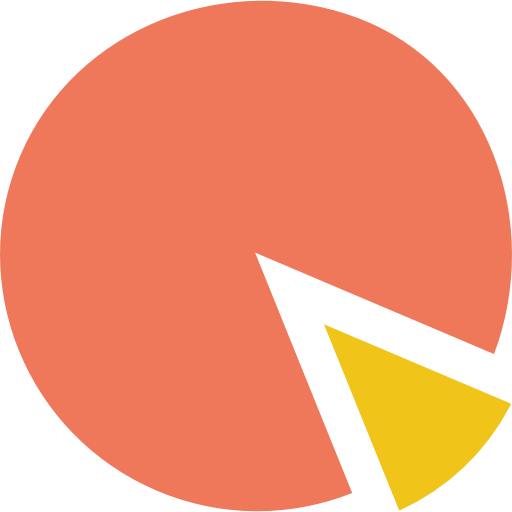 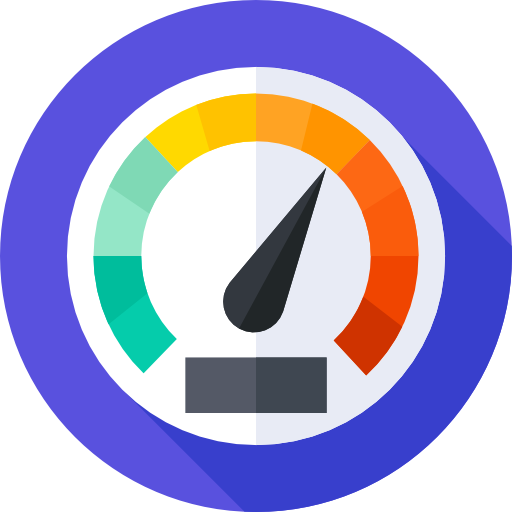 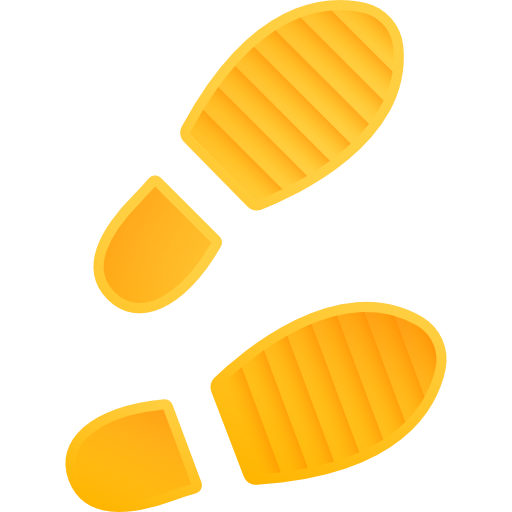 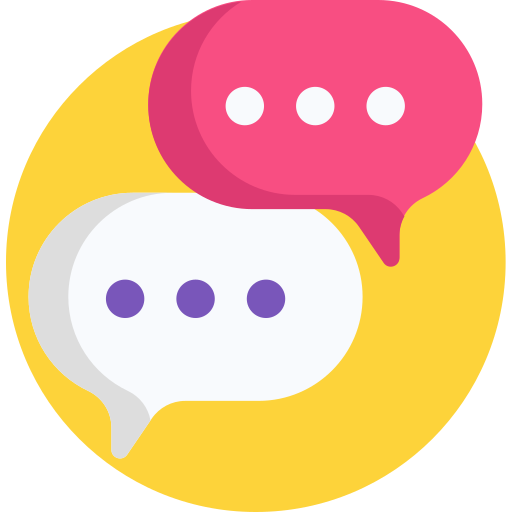 Merci !


Nicolas Rieul
Global Chief Strategy & Marketing Officer, S4M
nicolas.rieul@s4m.io


Pour recevoir le rapport : communication@s4m.io
Merci !
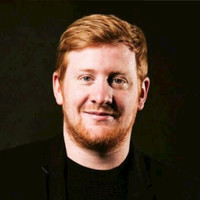 For more information or to see a demo of Fusio by S4M, please get in touch.
Nicolas Rieul
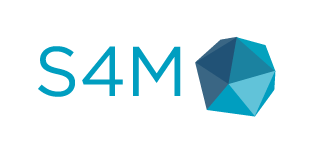 Chief Strategy & Marketing Officer